CHRISTMAS PARTY
presentation template
Lorem Ipsum is simply dummied text of the printing and typesetting industry. Lorem Ipsum has been the industry’s standard dummy text ever since the 1500s when an unknown printer took a galley of type and scrambled it to make a type specimen book.
CHRISTMAS DAY
HAPPY
CHRISTMAS DAY
01
02
Lorem Ipsum
Lorem Ipsum
Lorem Ipsum is simply dummied text of the printing and typesetting industry.
Lorem Ipsum is simply dummied text of the printing and typesetting industry.
03
04
Lorem Ipsum
Lorem Ipsum
Lorem Ipsum is simply dummied text of the printing and typesetting industry.
Lorem Ipsum is simply dummied text of the printing and typesetting industry.
05
06
Lorem Ipsum
Lorem Ipsum
Lorem Ipsum is simply dummied text of the printing and typesetting industry.
Lorem Ipsum is simply dummied text of the printing and typesetting industry.
CHRISTMAS DAY
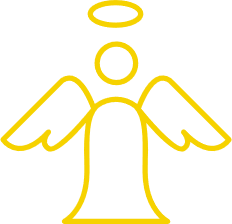 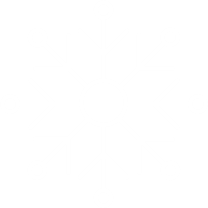 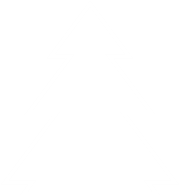 Party day 01
Party day 02
Party day 03
Lorem Ipsum is simply dummied text of the printing and typesetting industry.
Lorem Ipsum is simply dummied text of the printing and typesetting industry.
Lorem Ipsum is simply dummied text of the printing and typesetting industry.
HAPPY
CHRISTMAS DAY
Part 01
Lorem Ipsum
Lorem Ipsum
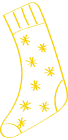 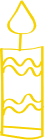 CHRISTMAS
DAY
Lorem Ipsum is simply dummied text of the printing and typesetting industry.
Lorem Ipsum is simply dummied text of the printing and typesetting industry.
Lorem Ipsum
Lorem Ipsum
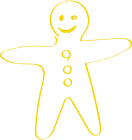 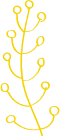 Lorem Ipsum is simply dummied text of the printing and typesetting industry.
Lorem Ipsum is simply dummied text of the printing and typesetting industry.
CHRISTMAS DAY
Lorem Ipsum is simply dummied text of the printing and typesetting industry. Lorem Ipsum has been the industry’s standard dummy text ever since the 1500s when an unknown printer took a galley of type and scrambled it to make a type specimen book.
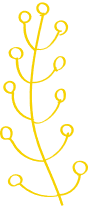 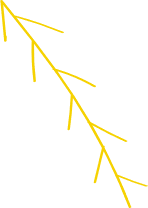 CHRISTMAS
TIMELINE
Lorem Ipsum
Lorem Ipsum
Lorem Ipsum is simply dummied text of the printing and typesetting industry.
Lorem Ipsum is simply dummied text of the printing and typesetting industry.
2019
Lorem Ipsum is simply dummied text of the printing and typesetting industry.
2018
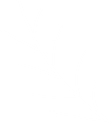 Lorem Ipsum
Lorem Ipsum
Lorem Ipsum
Lorem Ipsum is simply dummied text of the printing and typesetting industry.
Lorem Ipsum is simply dummied text of the printing and typesetting industry.
Lorem Ipsum is simply dummied text of the printing and typesetting industry.
2020
2021
2022
Lorem Ipsum is simply dummied text of the printing and typesetting industry.
Lorem Ipsum is simply dummied text of the printing and typesetting industry.
Step 02
Lorem Ipsum is simply dummied text of the printing and typesetting industry.
Lorem Ipsum is simply dummied text of the printing and typesetting industry.
Step 01
Step 03
Step 04
Lorem Ipsum is simply dummied text of the printing and typesetting industry. Lorem Ipsum has been the industry’s standard dummy text ever since the 1500s when an unknown printer took a galley of type and scrambled it to make a type specimen book.
CHRISTMAS
PARTY DAY
Lorem Ipsum is simply dummied text of the printing and typesetting industry.
Lorem Ipsum is simply dummied text of the printing and typesetting industry. Lorem Ipsum has been the industry’s standard dummy text ever since the 1500s when an unknown printer took a galley of type and scrambled it to make a type specimen book.
Lorem Ipsum
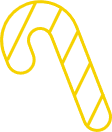 Lorem Ipsum is simply dummied text of the printing and typesetting industry.
CHRISTMAS
DAY
Lorem Ipsum
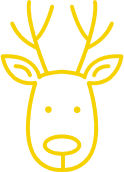 Lorem Ipsum is simply dummied text of the printing and typesetting industry.
Lorem Ipsum
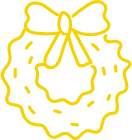 Lorem Ipsum is simply dummied text of the printing and typesetting industry.
CHRISTMAS PARTY
presentation template
Lorem Ipsum is simply dummied text of the printing and typesetting industry.
Lorem Ipsum is simply dummied text of the printing and typesetting industry. Lorem Ipsum has been the industry’s standard dummy text ever since the 1500s when an unknown printer took a galley of type and scrambled it to make a type specimen book.
Lorem Ipsum is simply dummied text of the printing and typesetting industry.
Lorem Ipsum is simply dummied text of the printing and typesetting industry.
CHRISTMAS MAP
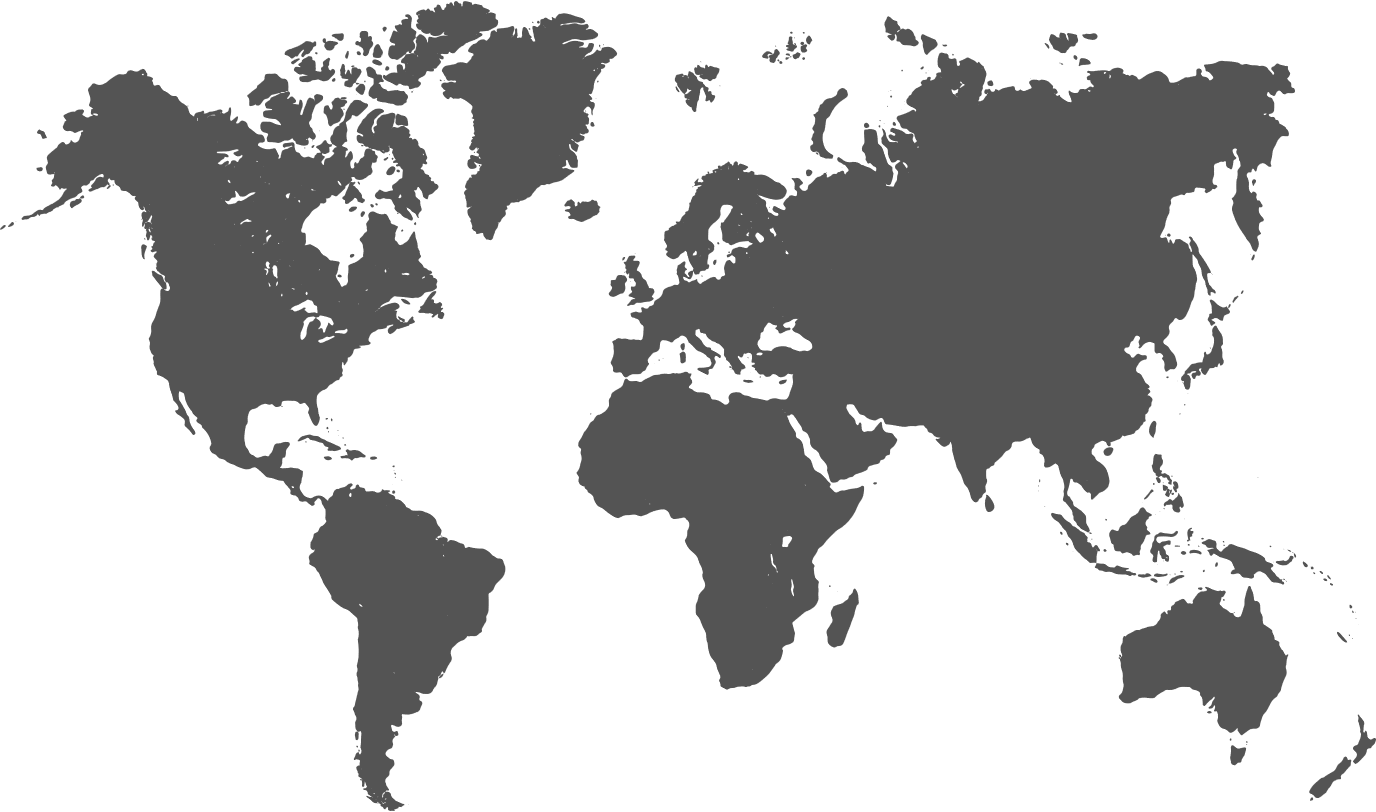 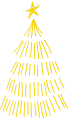 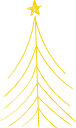 Lorem Ipsum is simply dummied text of the printing and typesetting industry. Lorem Ipsum has been the industry’s standard dummy text ever since the 1500s .
Lorem Ipsum is simply dummied text of the printing and typesetting industry.
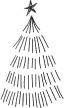 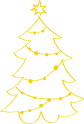 Lorem Ipsum is simply dummied text of the printing and typesetting industry.
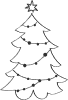 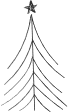 Lorem Ipsum is simply dummied text of the printing and typesetting industry.
CHRISTMAS PARTY DAY
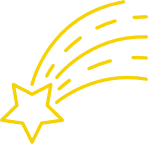 2,457,695 $
Lorem Ipsum is simply dummied text of the printing and typesetting industry.
Lorem Ipsum is simply dummied text of the printing and typesetting industry. Lorem Ipsum has been the industry’s standard dummy text ever since the 1500s .
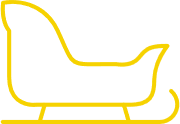 2,457,695 $
Lorem Ipsum is simply dummied text of the printing and typesetting industry.
Lorem Ipsum
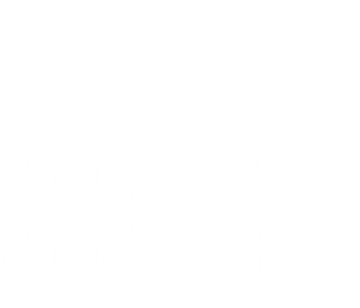 Lorem Ipsum is simply dummied text of the printing and typesetting industry.
Lorem Ipsum
Lorem Ipsum is simply dummied text of the printing and typesetting industry.
Lorem Ipsum is simply dummied text of the printing and typesetting industry. Lorem Ipsum has been the industry’s standard dummy text ever since the 1500s .
Lorem Ipsum
Lorem Ipsum is simply dummied text of the printing and typesetting industry.
CHRISTMAS  DAY
25 DEC
Start at 
19:00
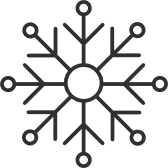 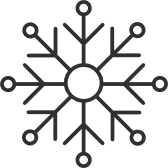 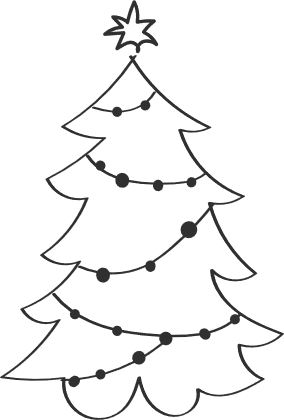 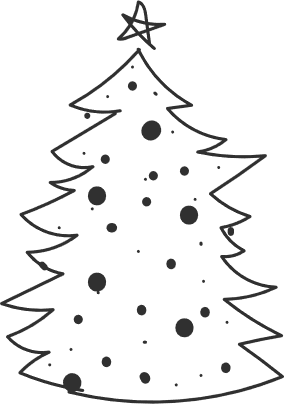 Lorem Ipsum is simply dummied text of the printing and typesetting industry. Lorem Ipsum has been the industry’s standard dummy text ever since the 1500s .
CHRISTMAS  DAY
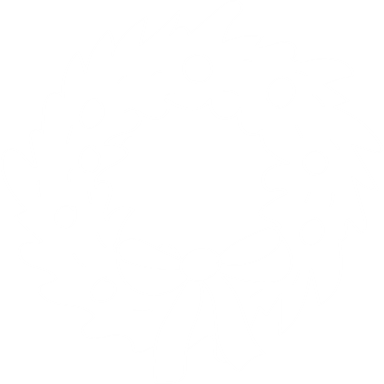 Lorem Ipsum is simply dummied text of the printing and typesetting industry. Lorem Ipsum has been the industry’s standard dummy text ever since the 1500s .
70%
Lorem Ipsum is simply dummied text of the printing and typesetting industry. Lorem Ipsum has been the industry’s standard dummy text ever since the 1500s when an unknown printer took a galley of type and scrambled it to make a type specimen book.
Lorem Ipsum is simply dummied text of the printing and typesetting industry. Lorem Ipsum has been the industry’s standard dummy text.
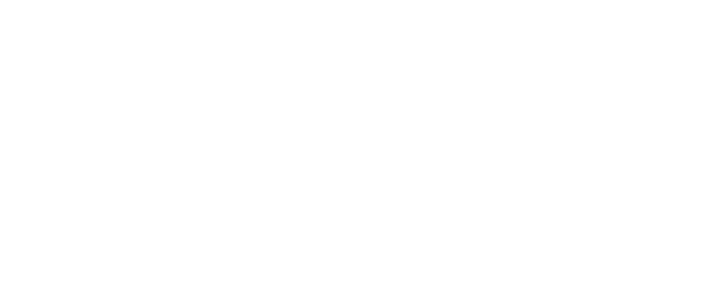 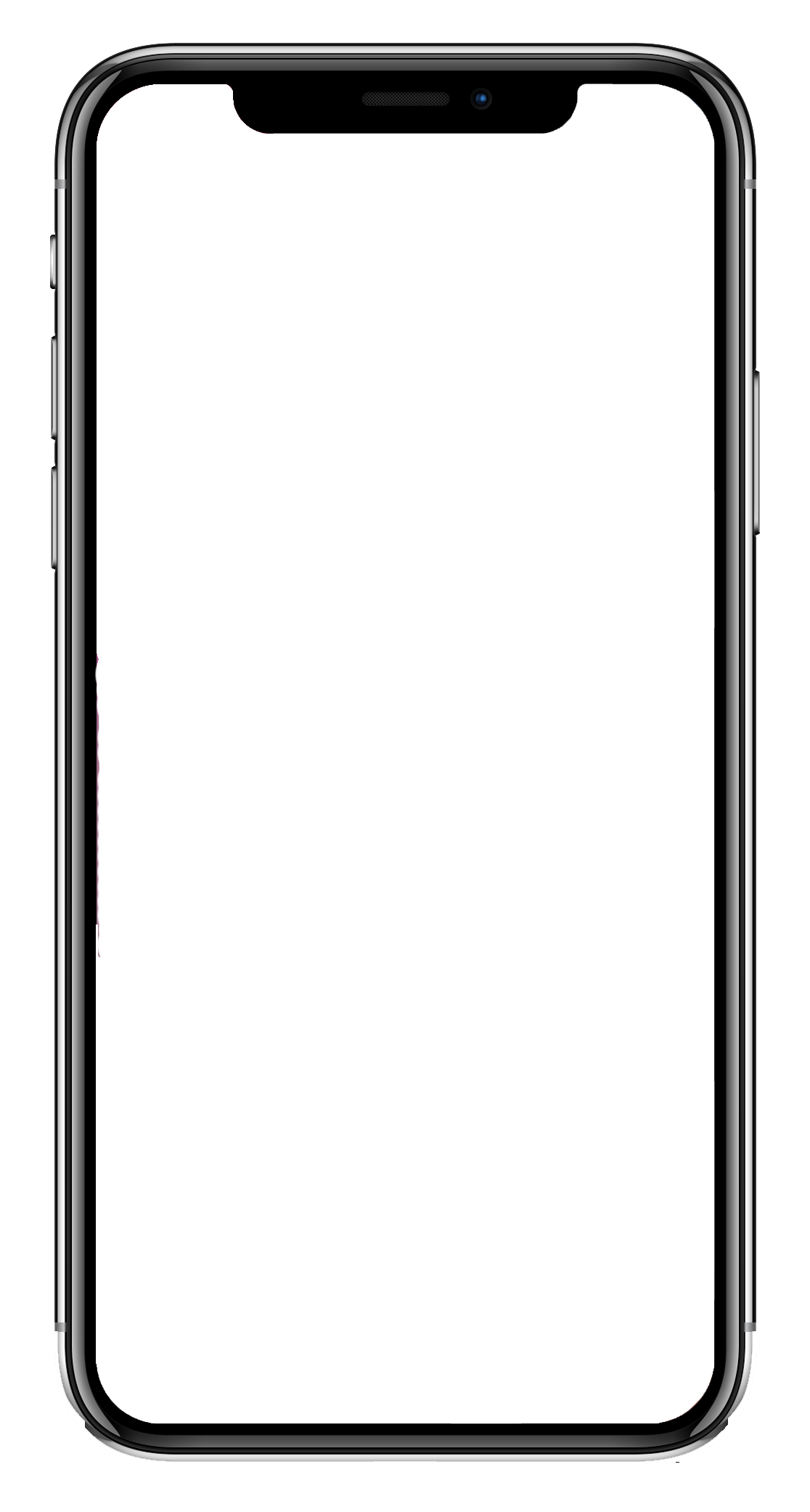 CHRISTMAS  PARTY DAY
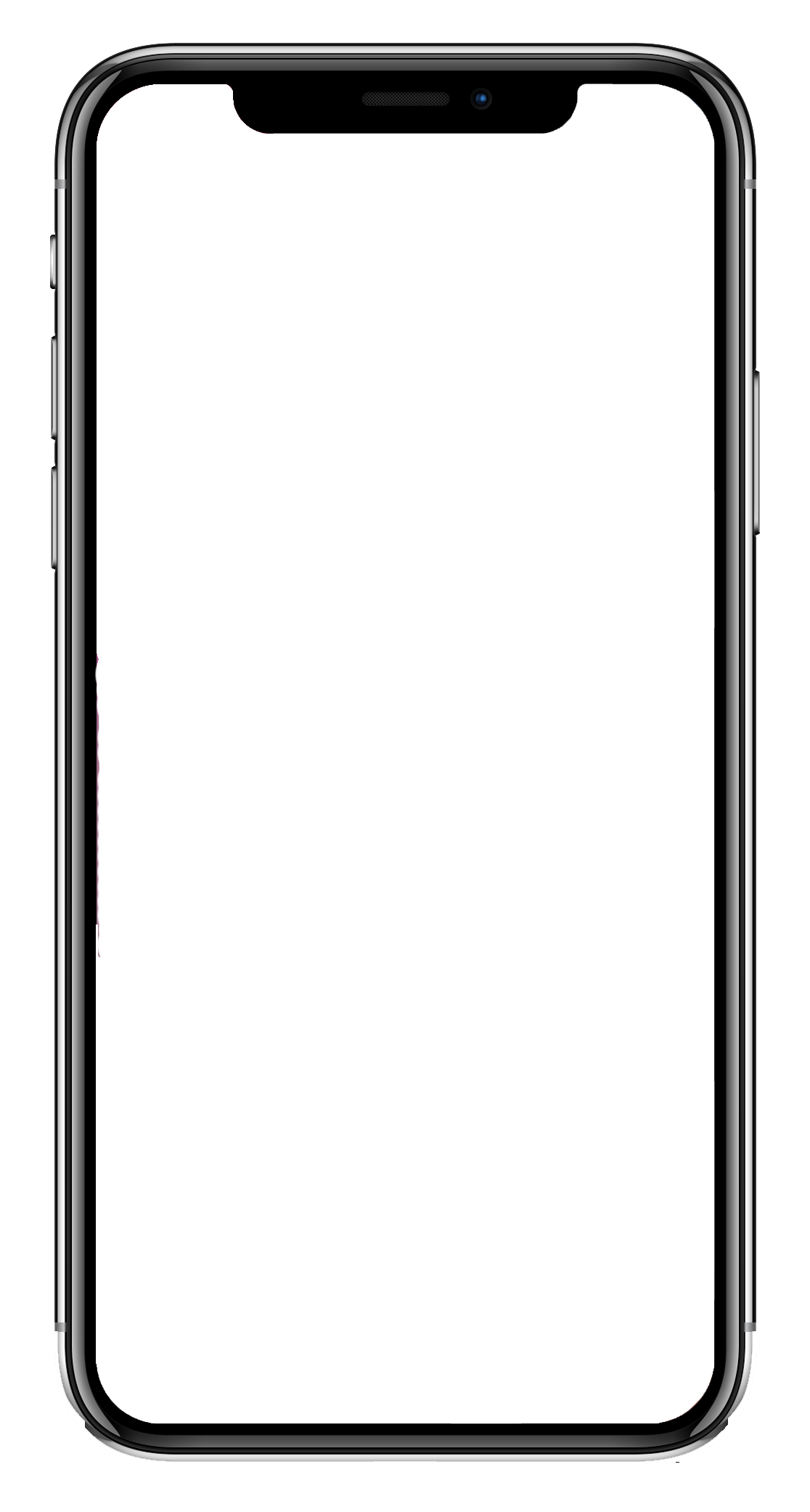 Lorem Ipsum is simply dummied text of the printing and typesetting industry. Lorem Ipsum has been the industry’s standard dummy text ever since the 1500s .
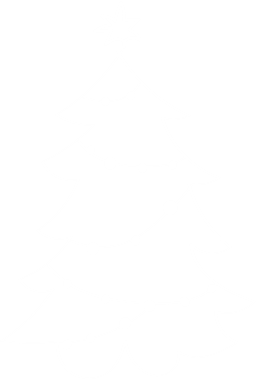 Lorem Ipsum is simply dummied text of the printing and typesetting industry. Lorem Ipsum has been the industry’s standard dummy text ever since the 1500s when an unknown printer took a galley of type and scrambled it to make a type specimen book.
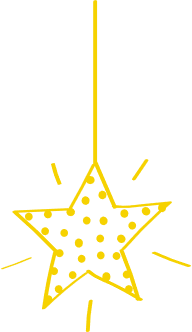 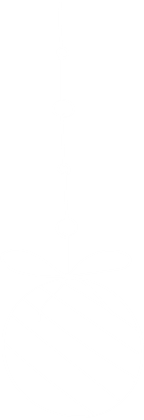 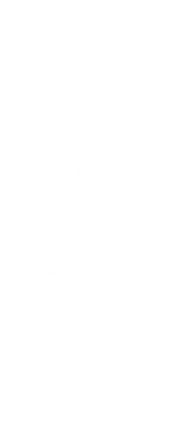 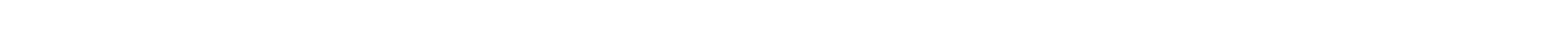 CHRISTMAS  PARTY DAY
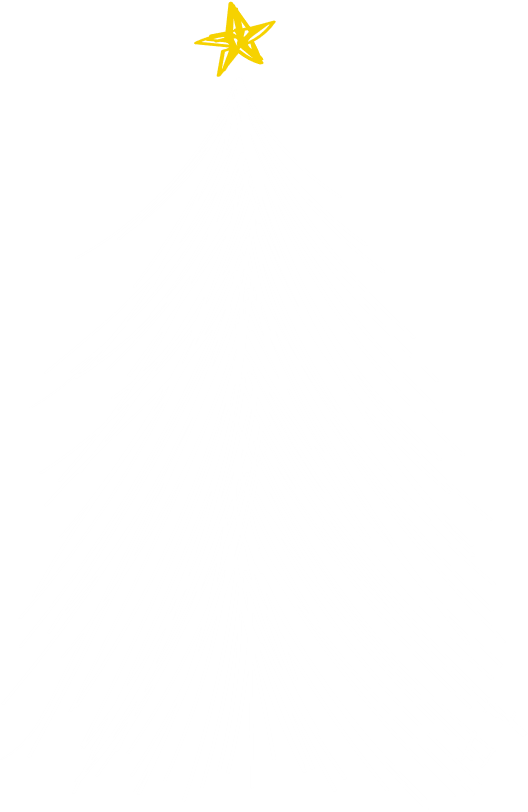 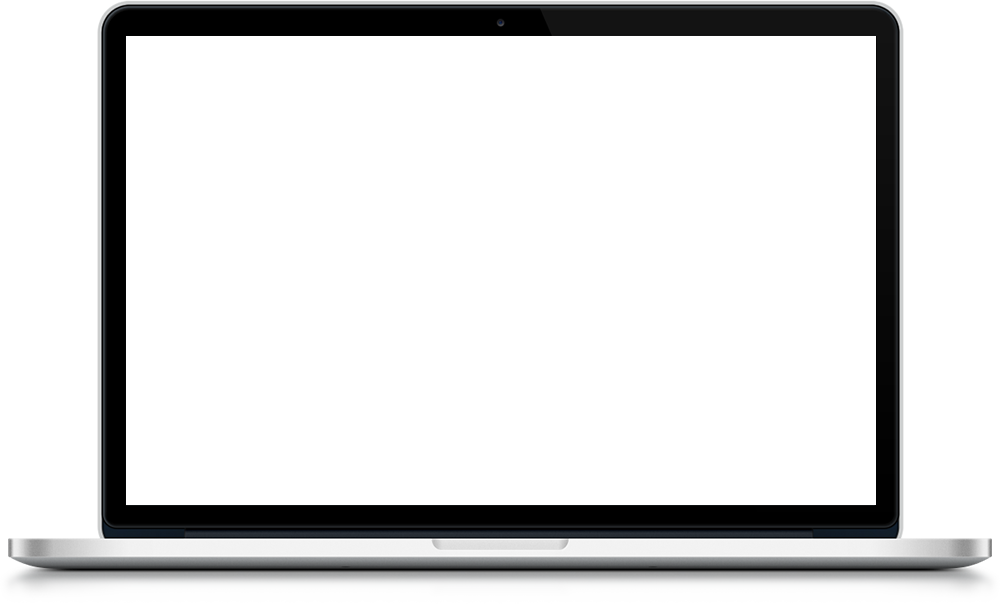 Lorem ipsum
Lorem Ipsum is simply dummied text of the printing and typesetting industry. Lorem Ipsum has been the industry’s standard dummy text ever since the 1500s .
Lorem Ipsum is simply dummied text of the printing and typesetting industry. Lorem Ipsum has been the industry’s standard dummy text ever since the 1500s when an unknown printer took a galley of type and scrambled it to make a type specimen book.
CHRISTMAS PARTY
presentation template
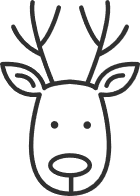 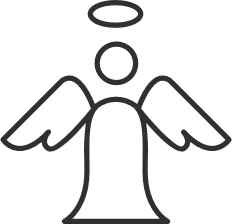 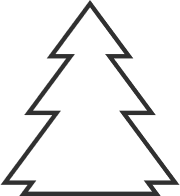 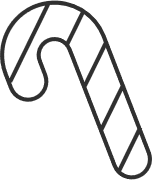 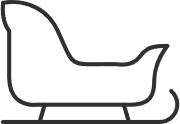 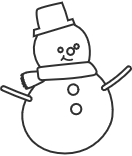 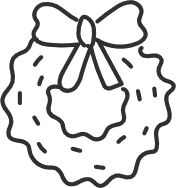 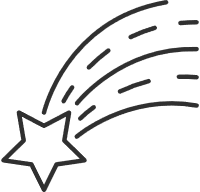 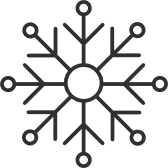 CHRISTMAS PARTY
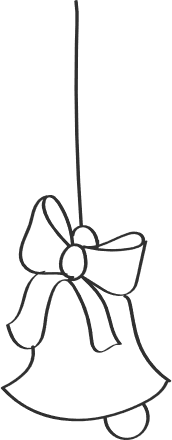 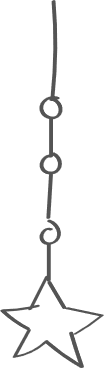 presentation template
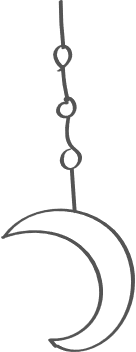 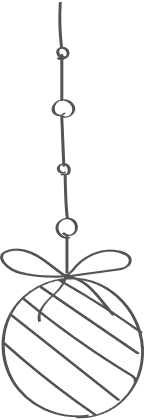 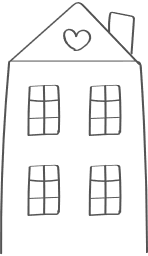 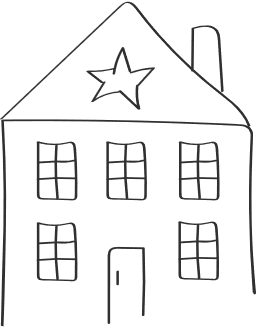 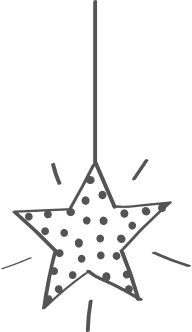 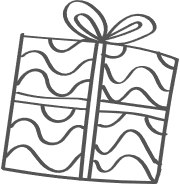 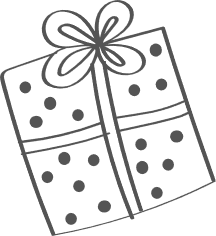 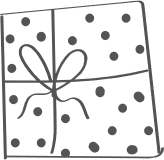 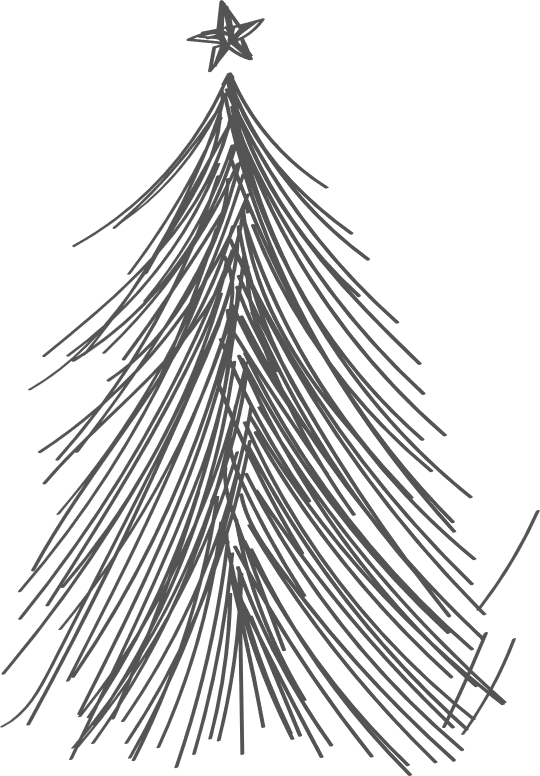 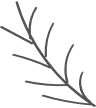 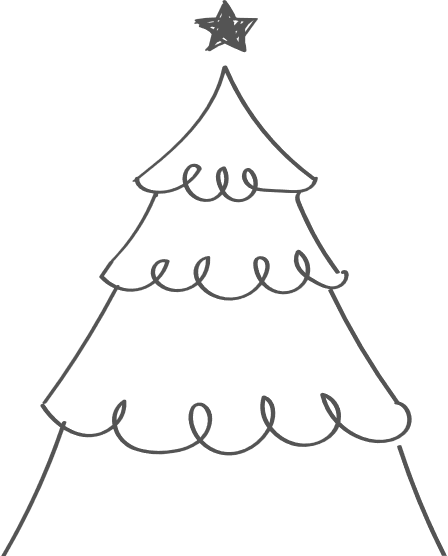 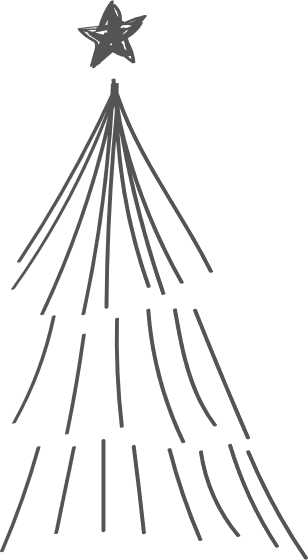 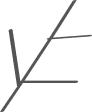 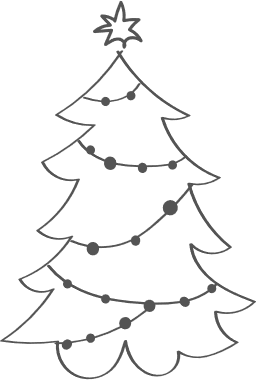 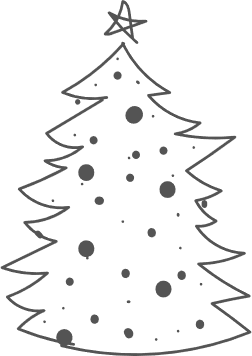 THANK YOU
Credit
Thank you for using our template.
Don’t forget to thanks to :

Presentation Template by www.PowerPointHub.com
Photo by www.pexel.com
Illustrator by https://undraw.co/
Social Media Icon by https://www.iconfinder.com/
Icons by www.PowerPointHub.com
Illustrations
Editable Maps
Editable Maps
INDONESIA
PERU
PHILIPPINES
USA
ECUADOR
MALAYSIA
MEXICO
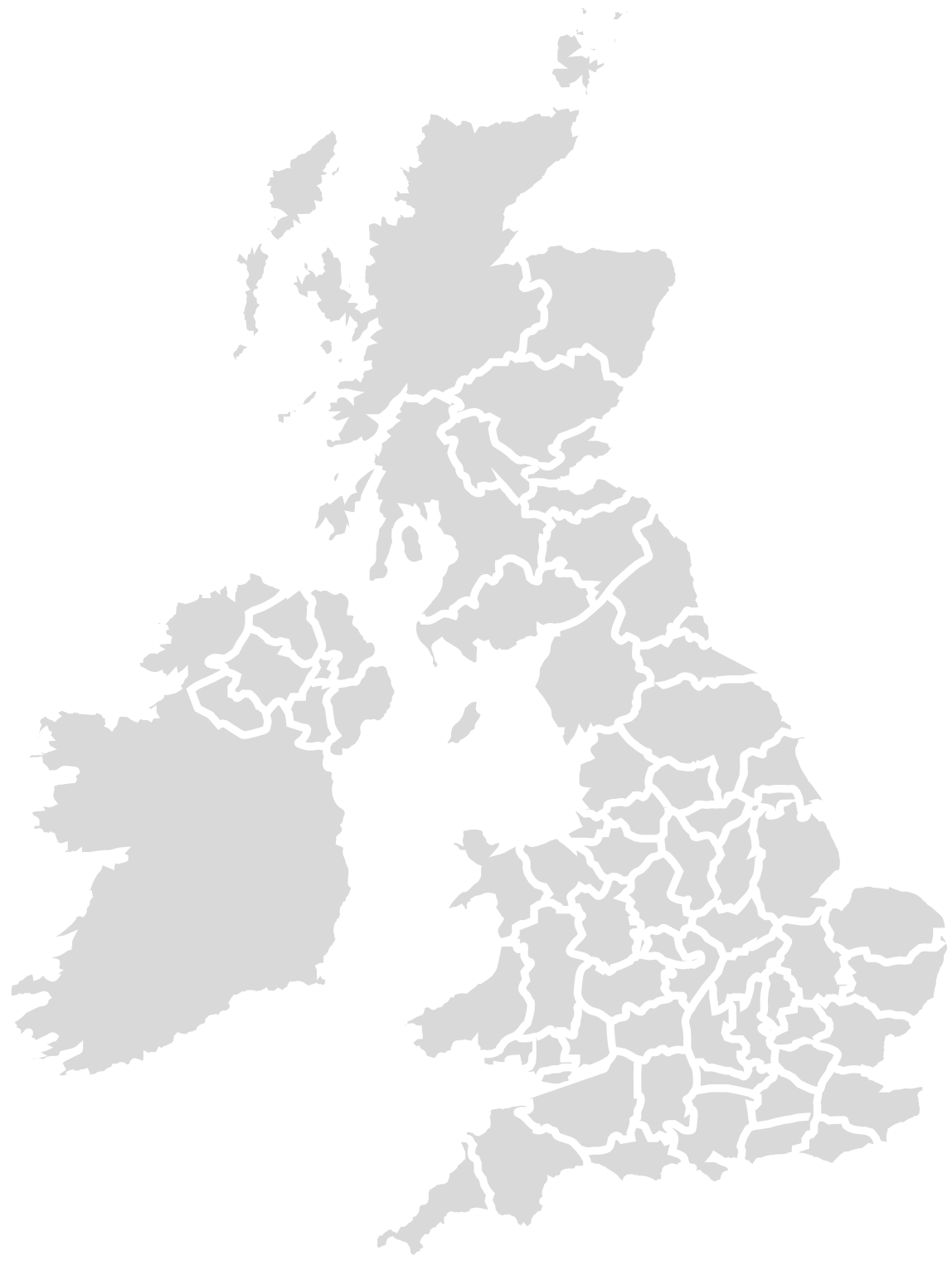 SPAIN
AUSTRALIA
AUSTRIA
UNITED KINGDOM
Diagram Infographics
Diagram Infographics
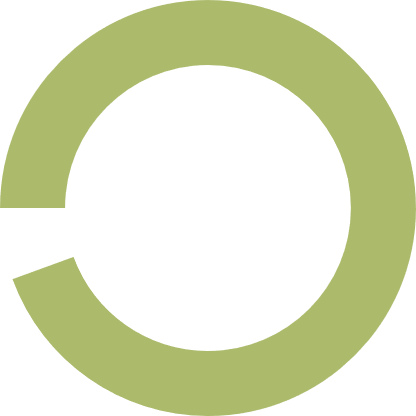 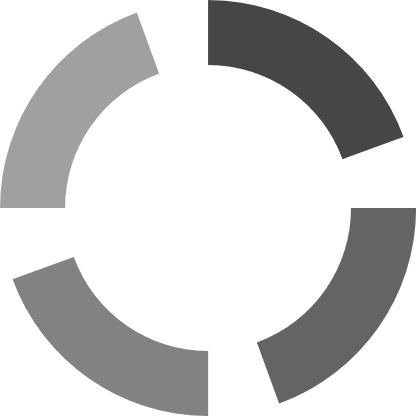 Social media icons
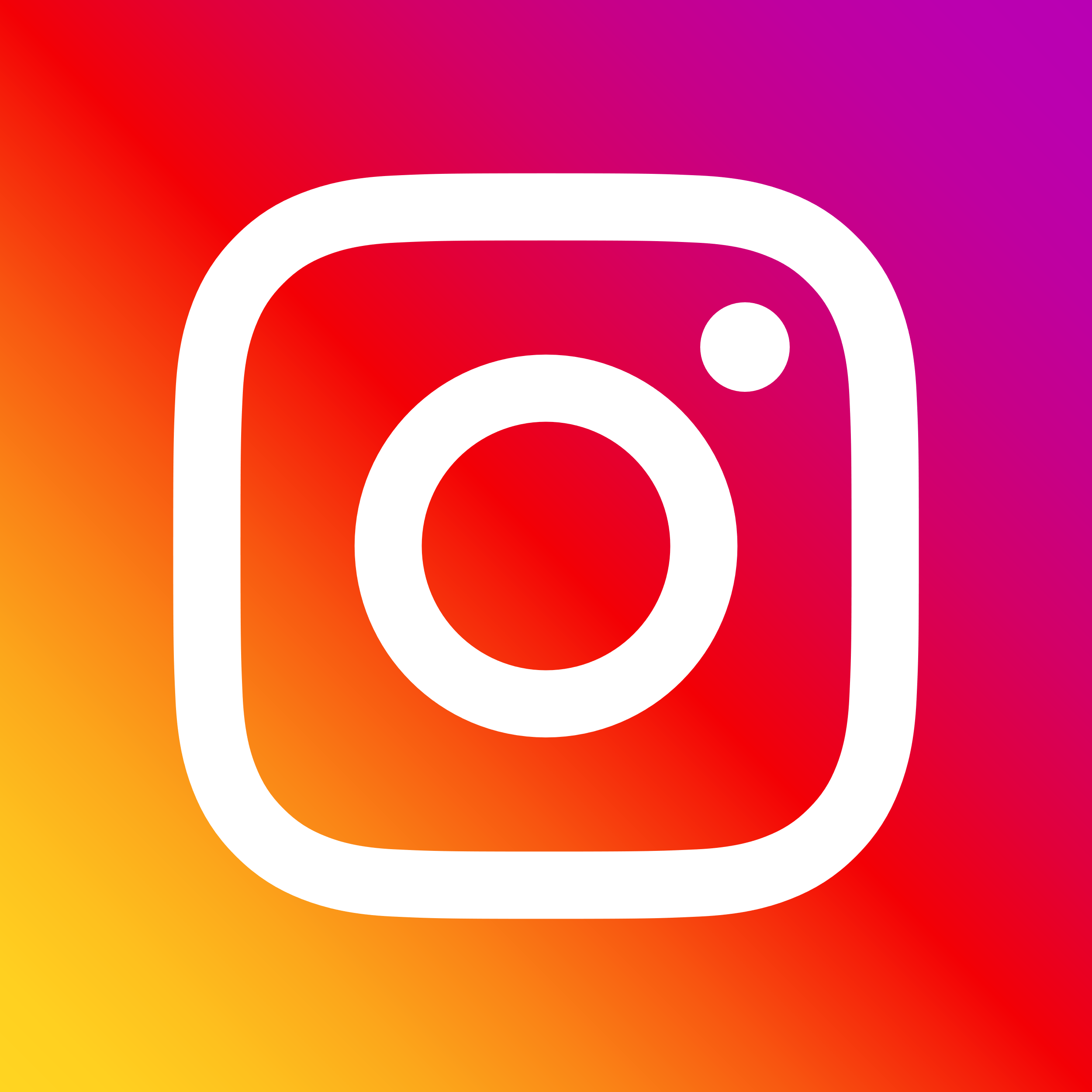 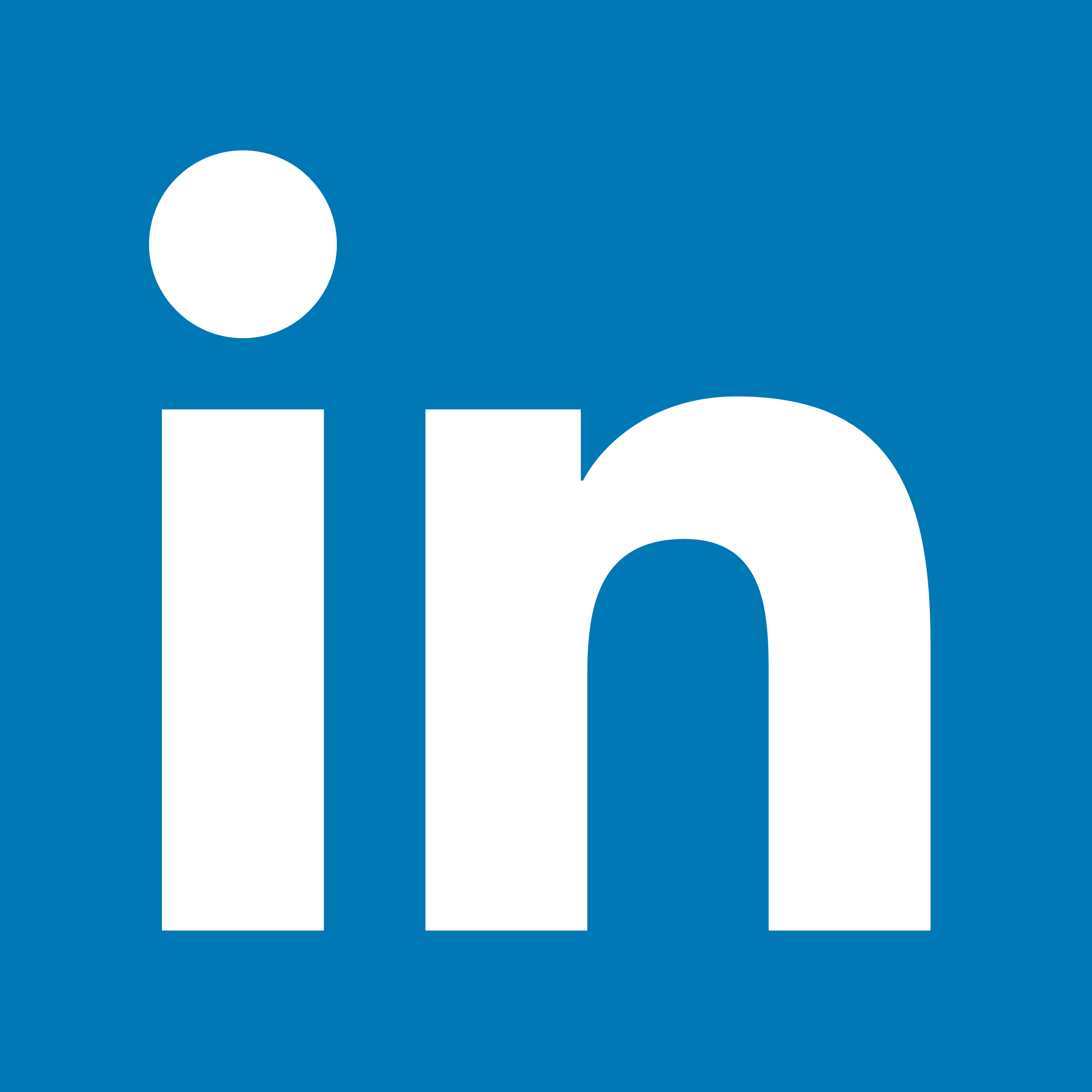 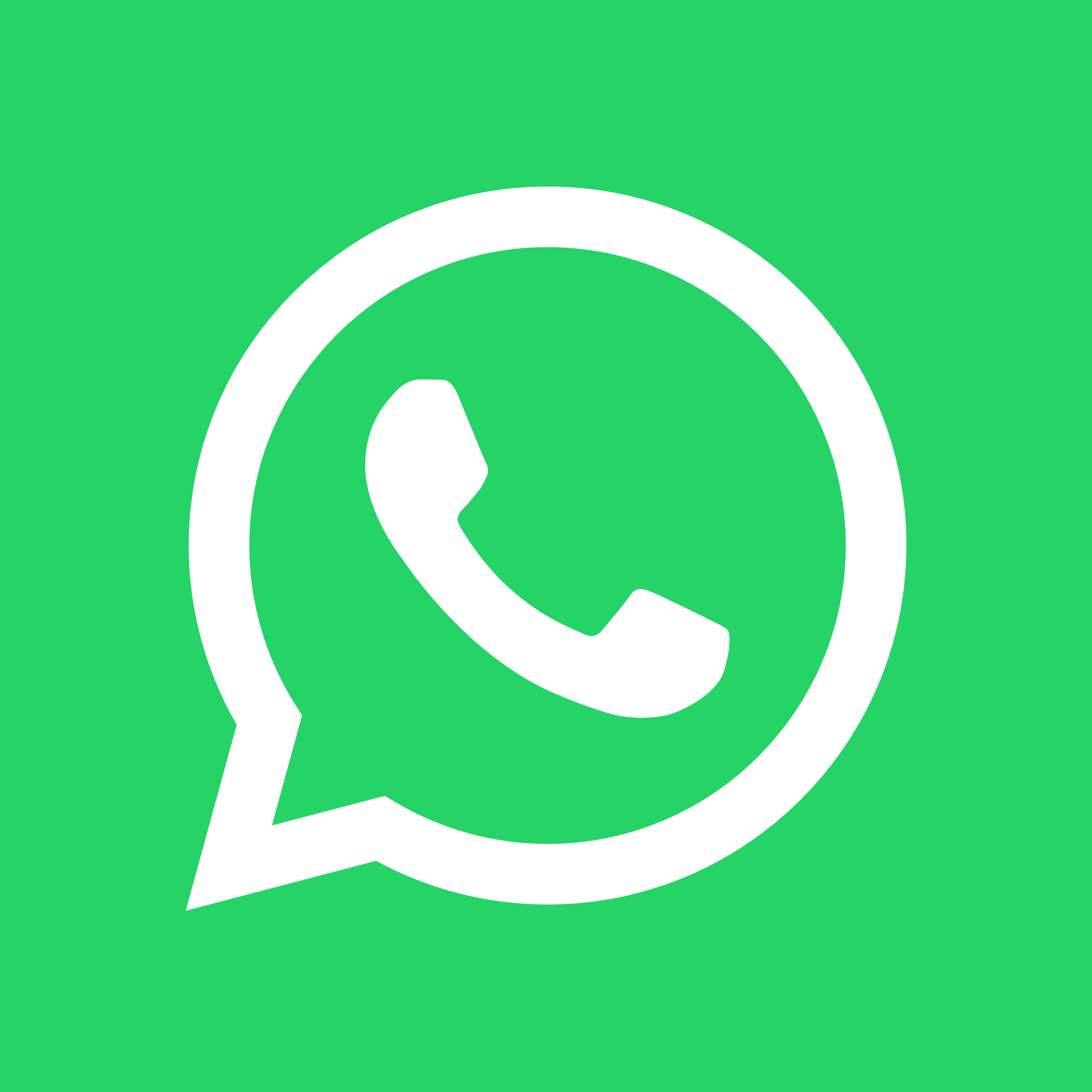 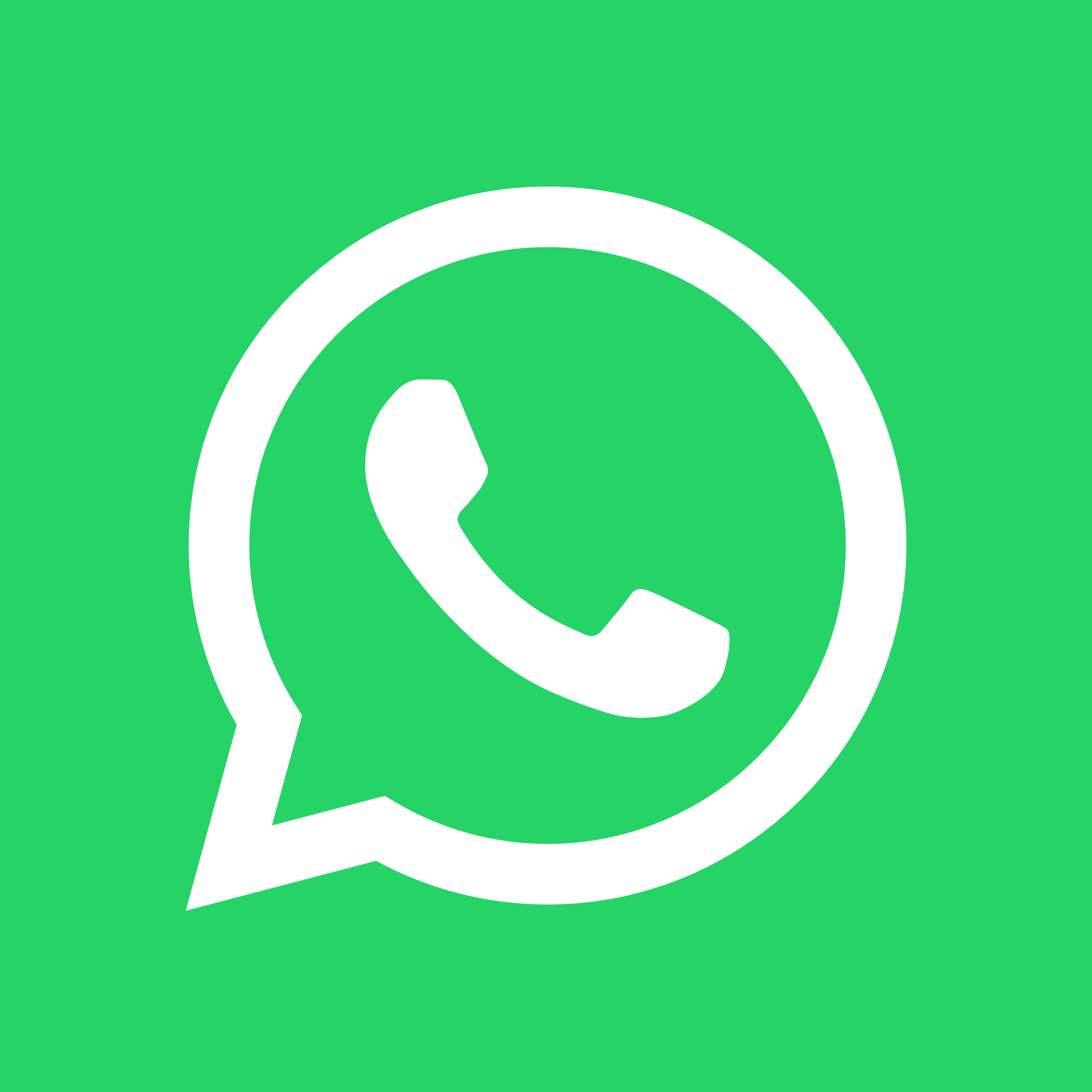 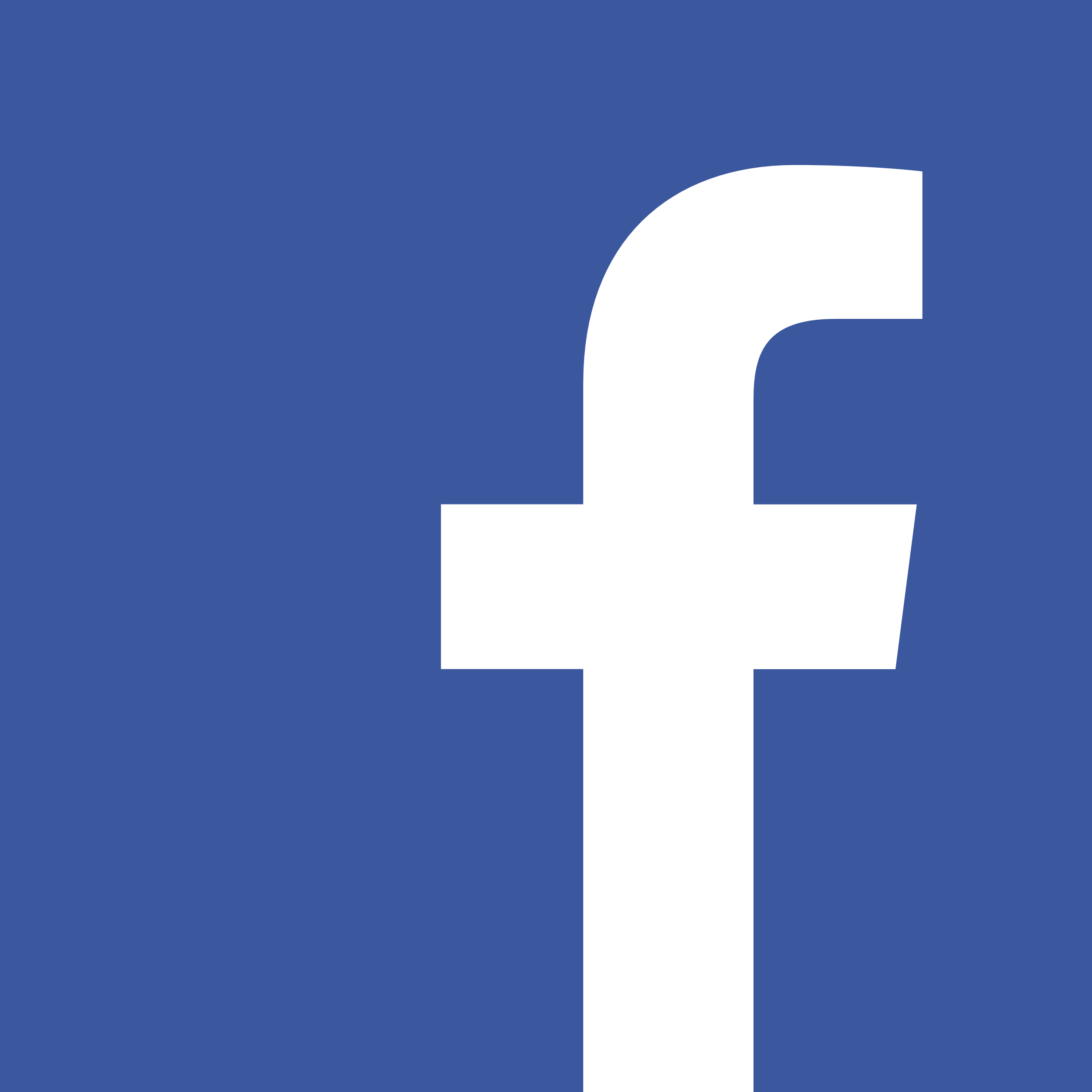 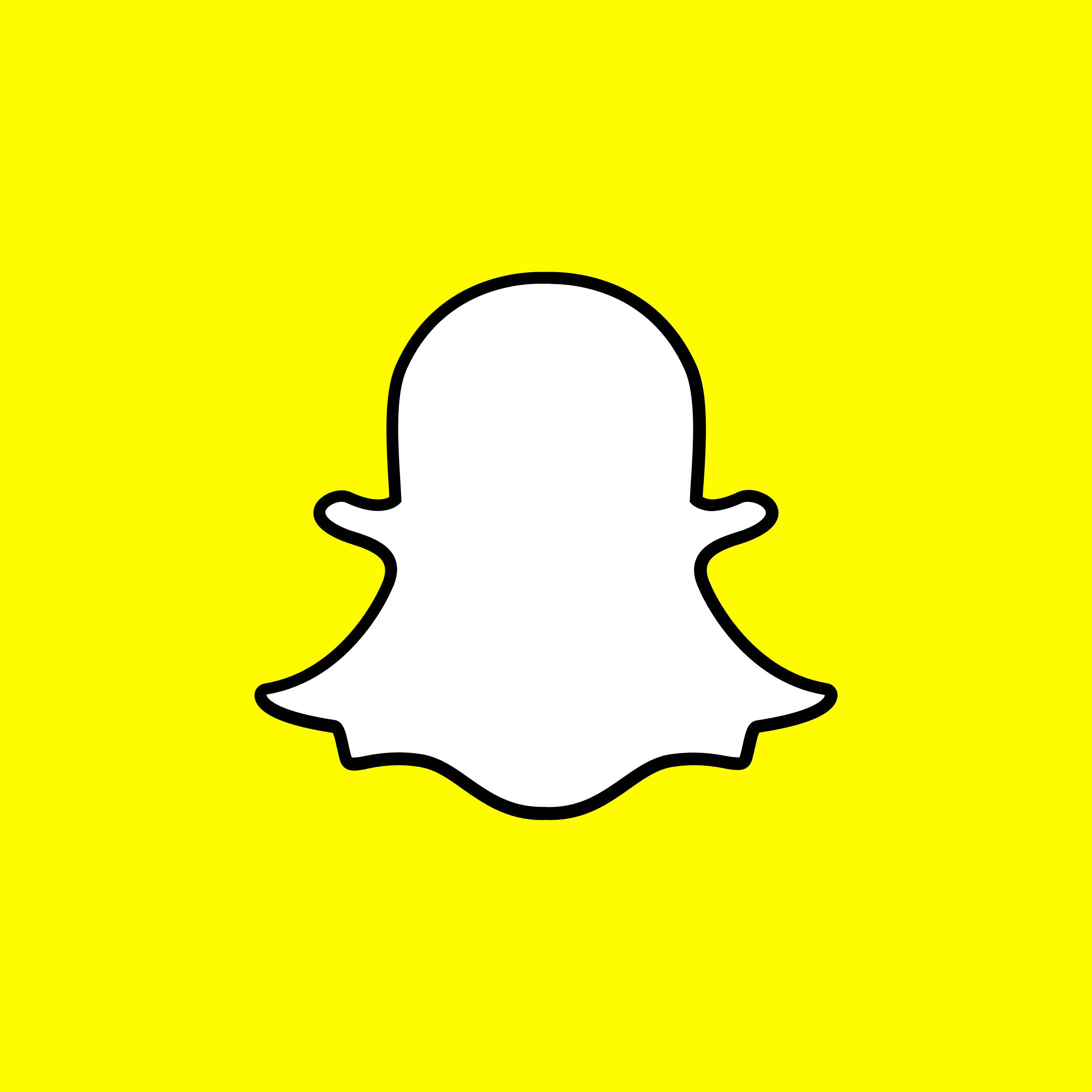 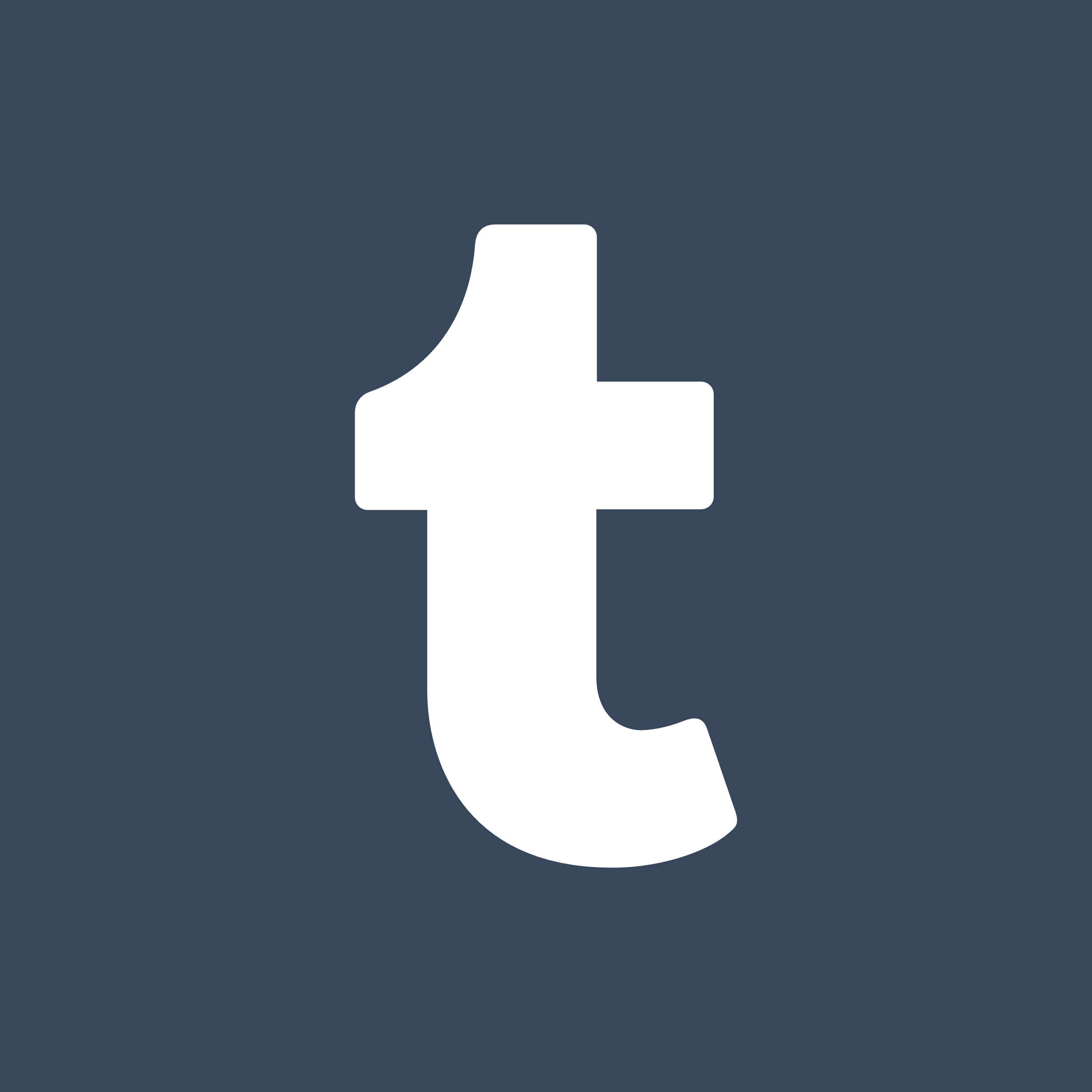 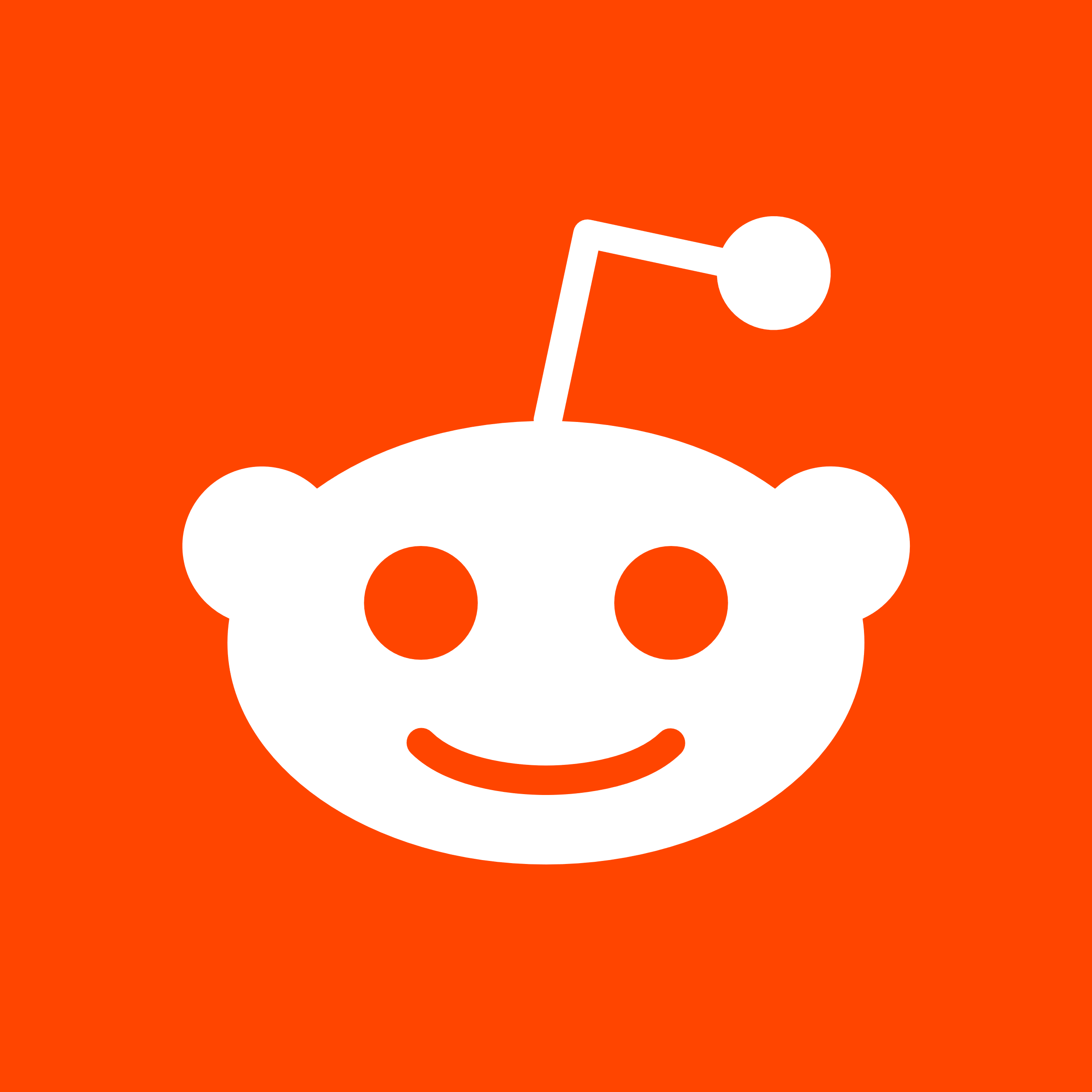 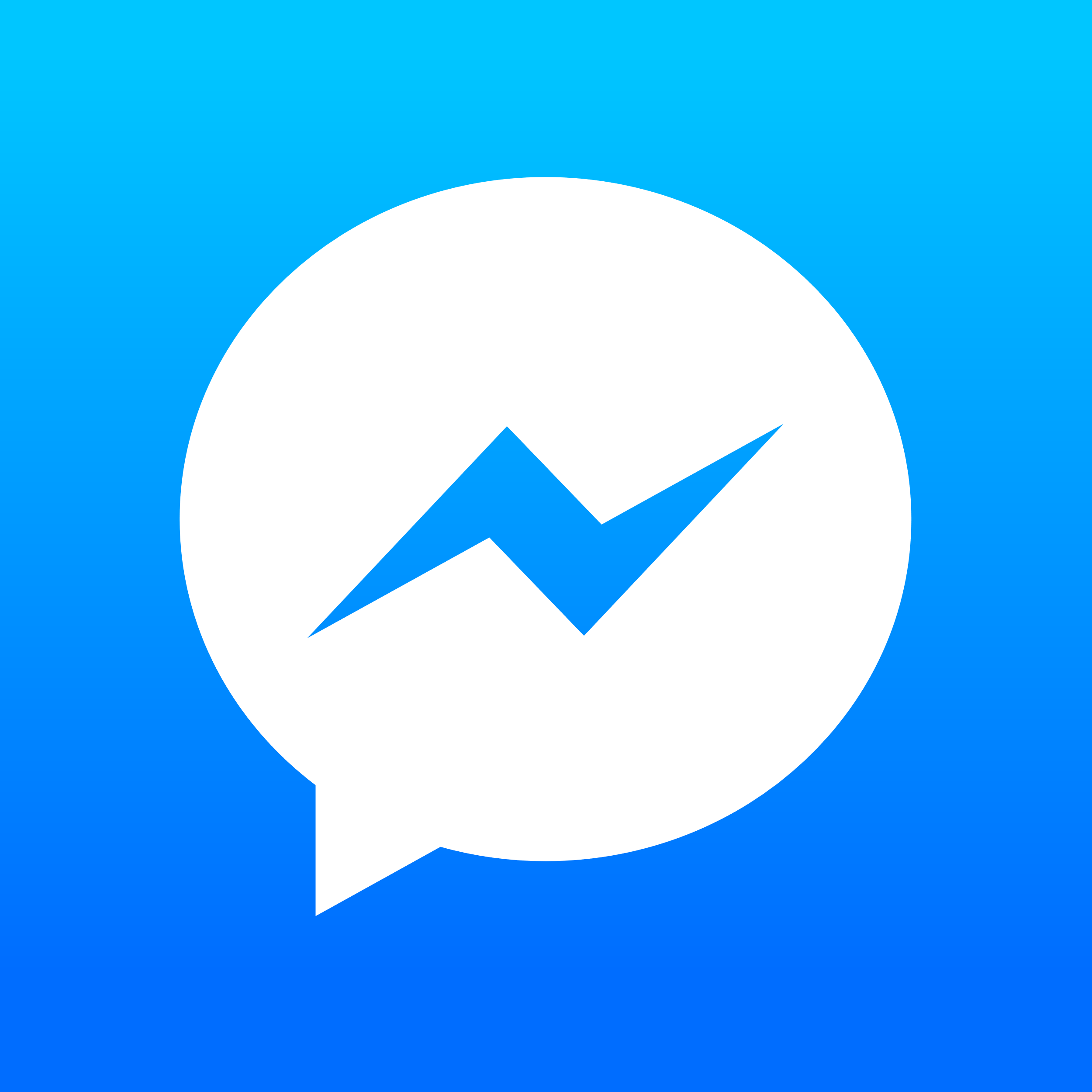 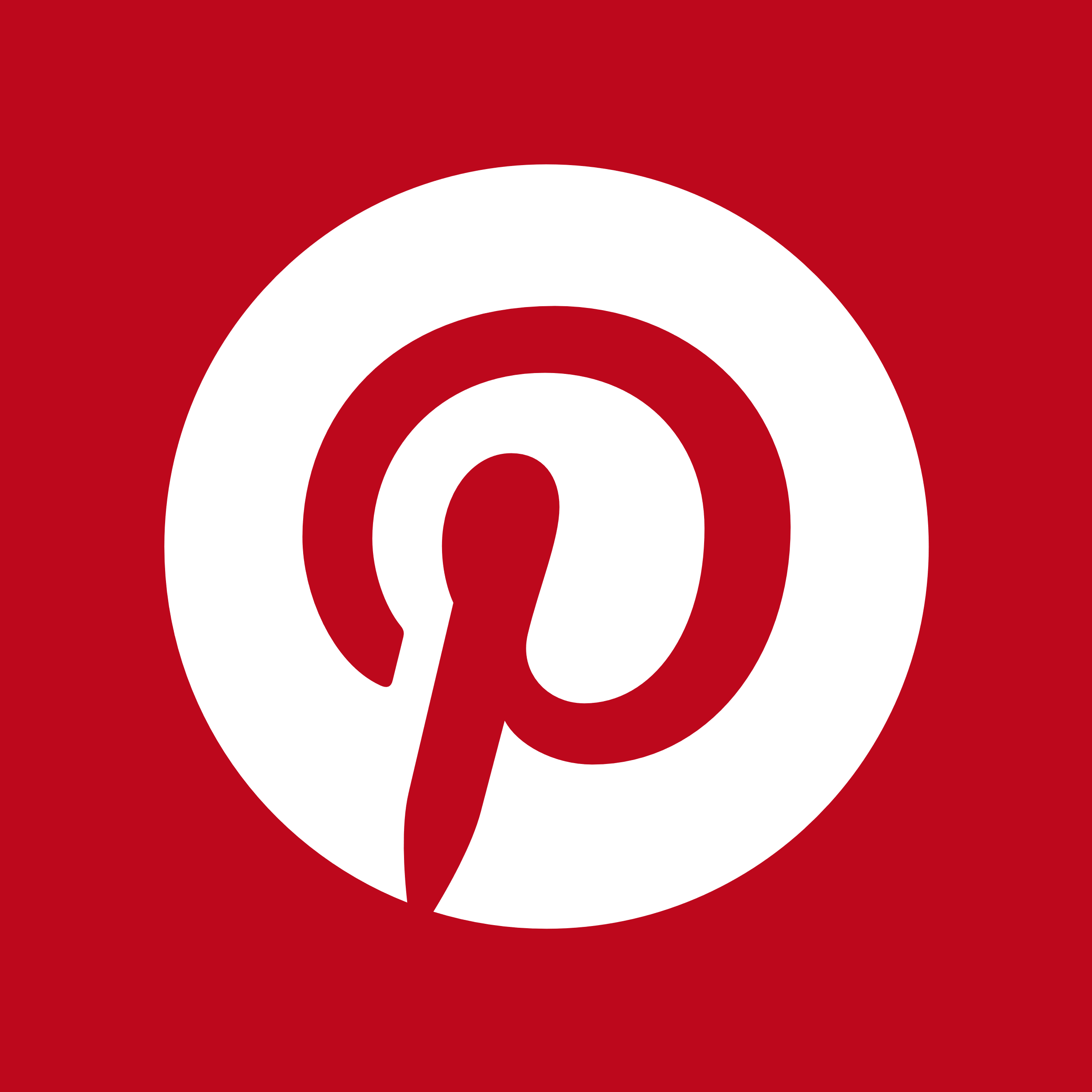 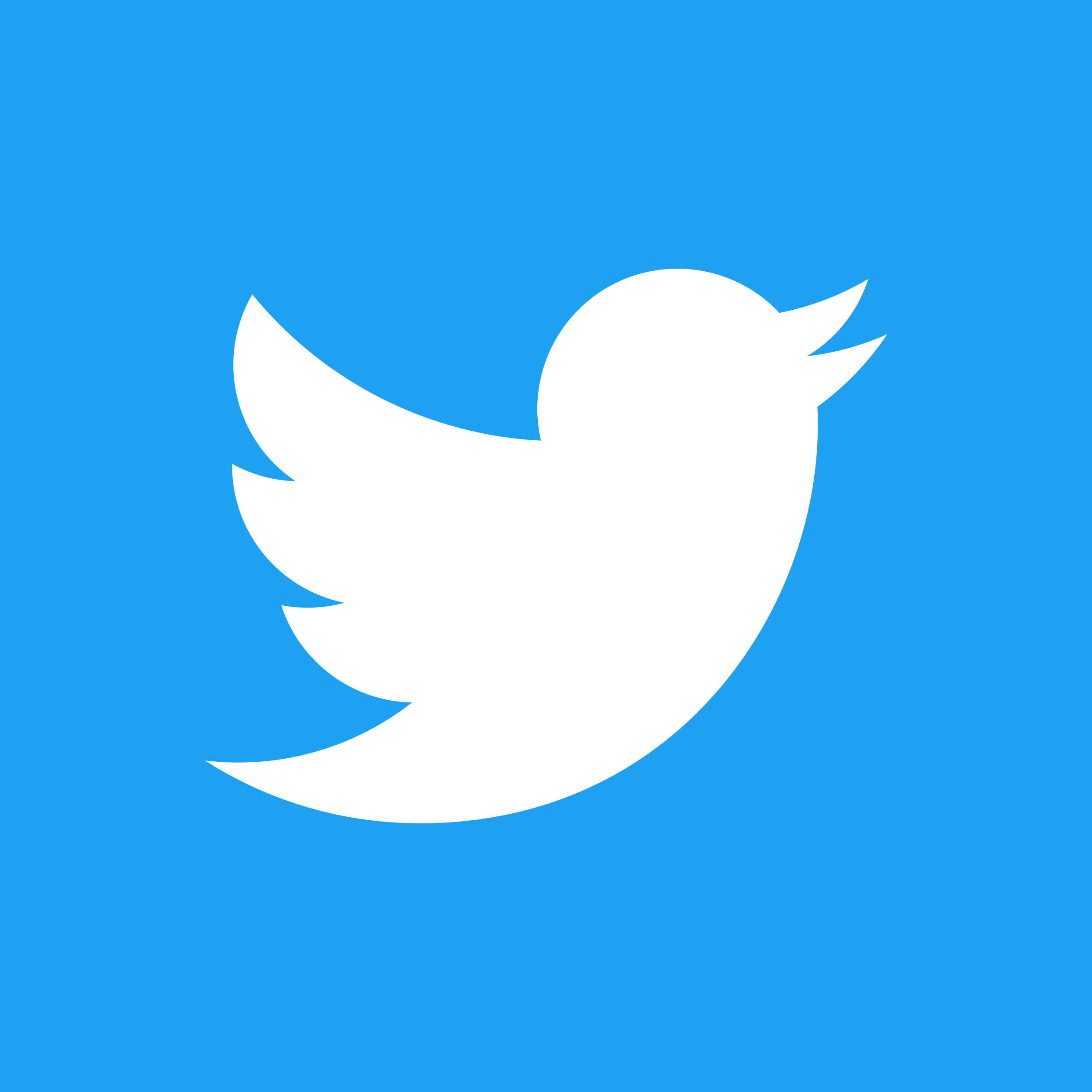 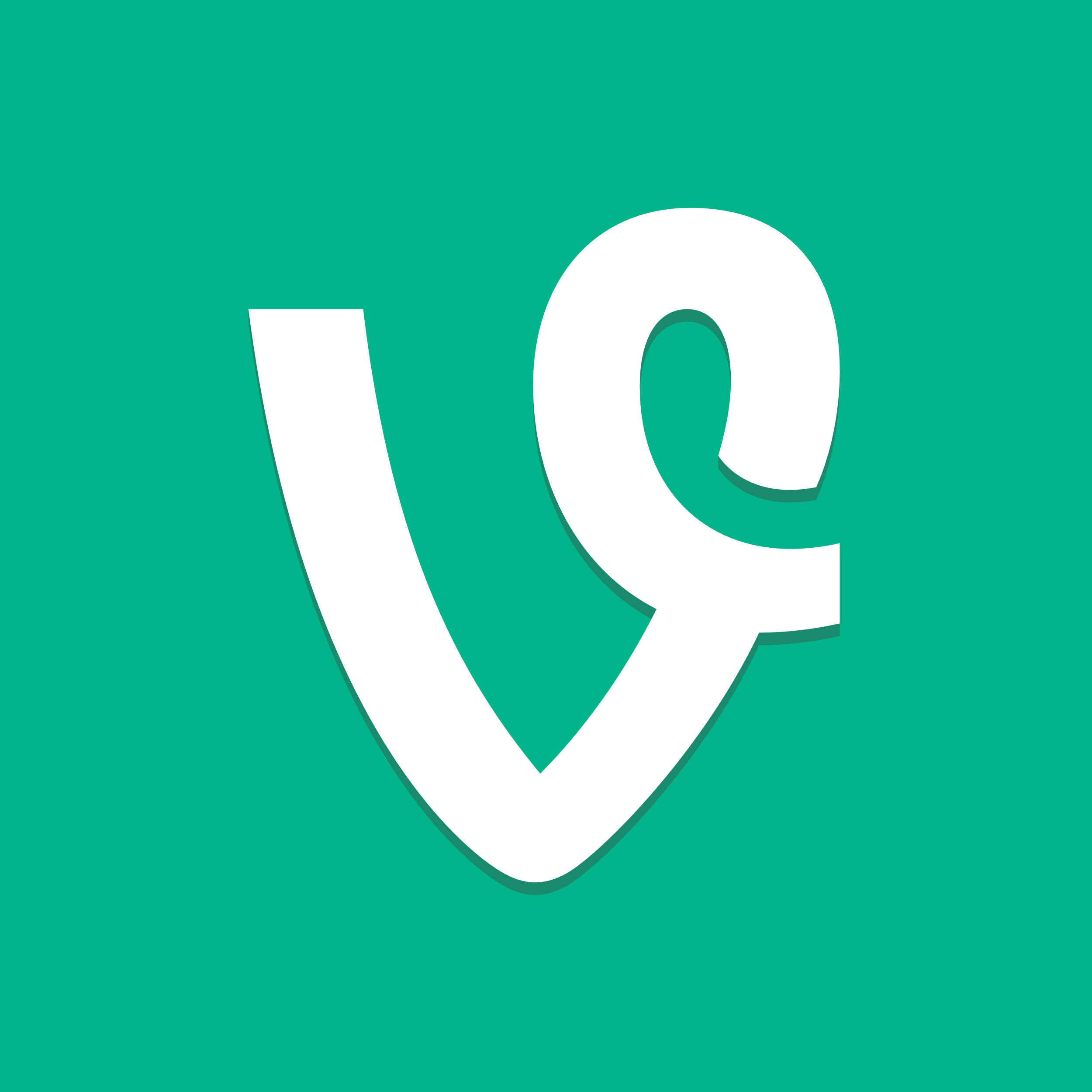 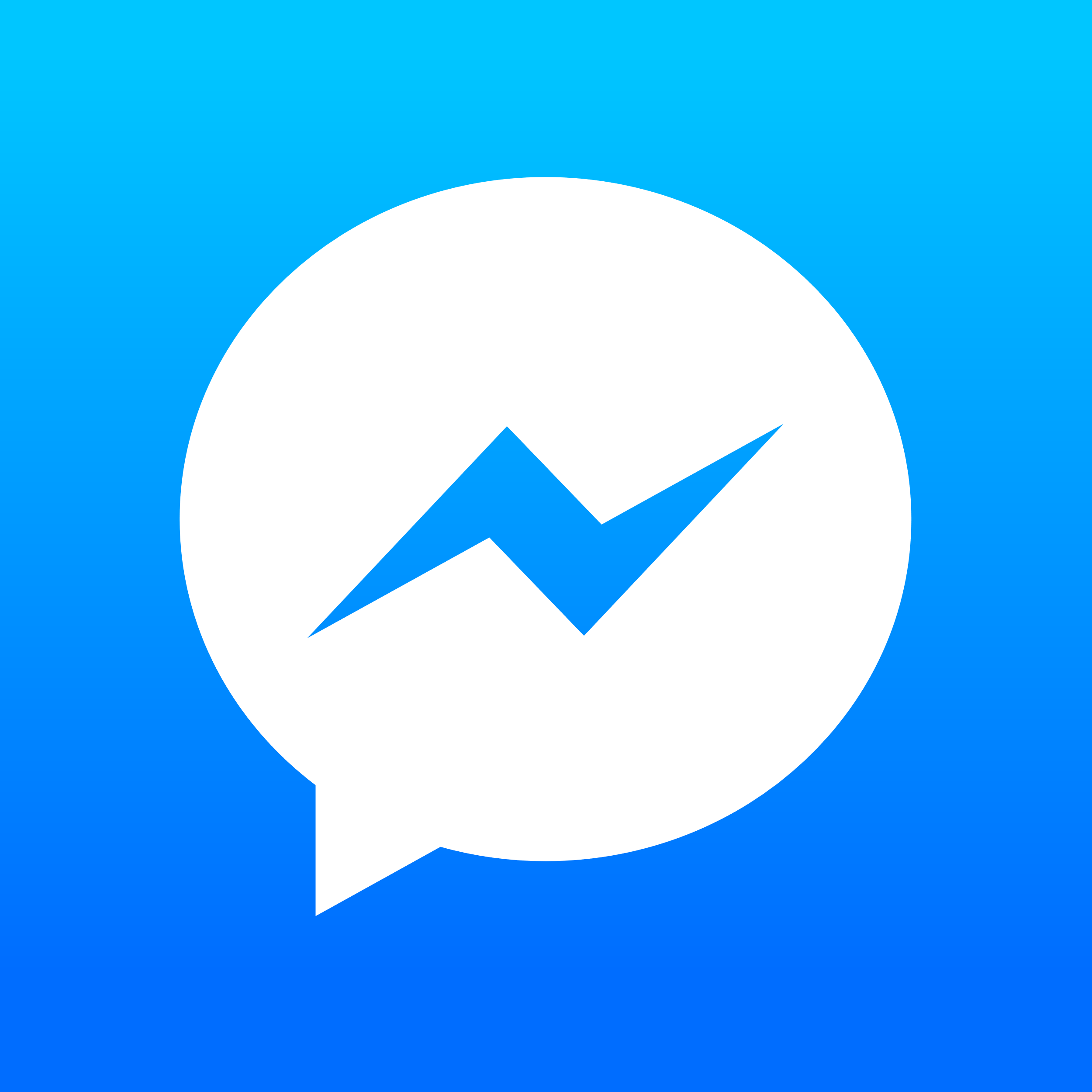 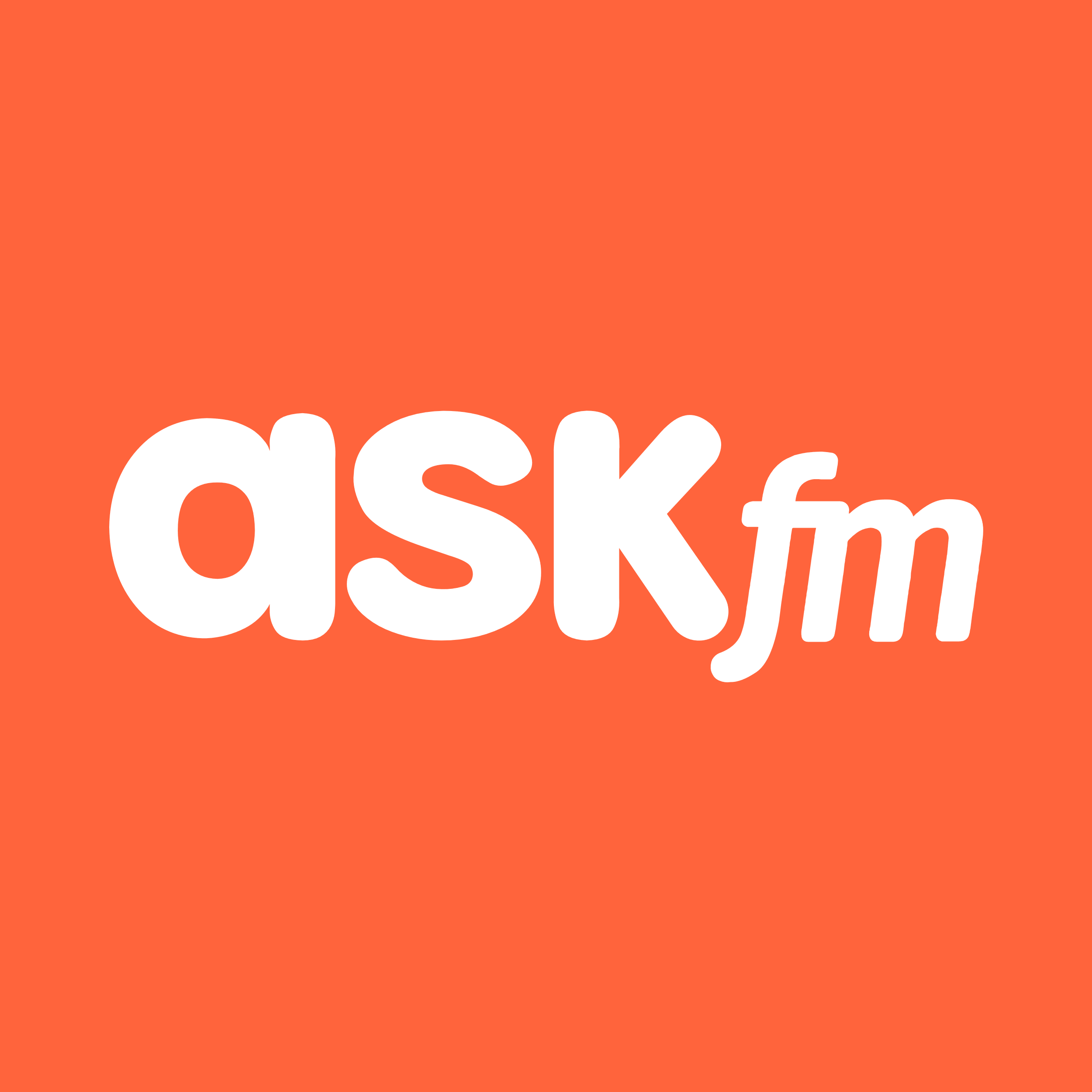 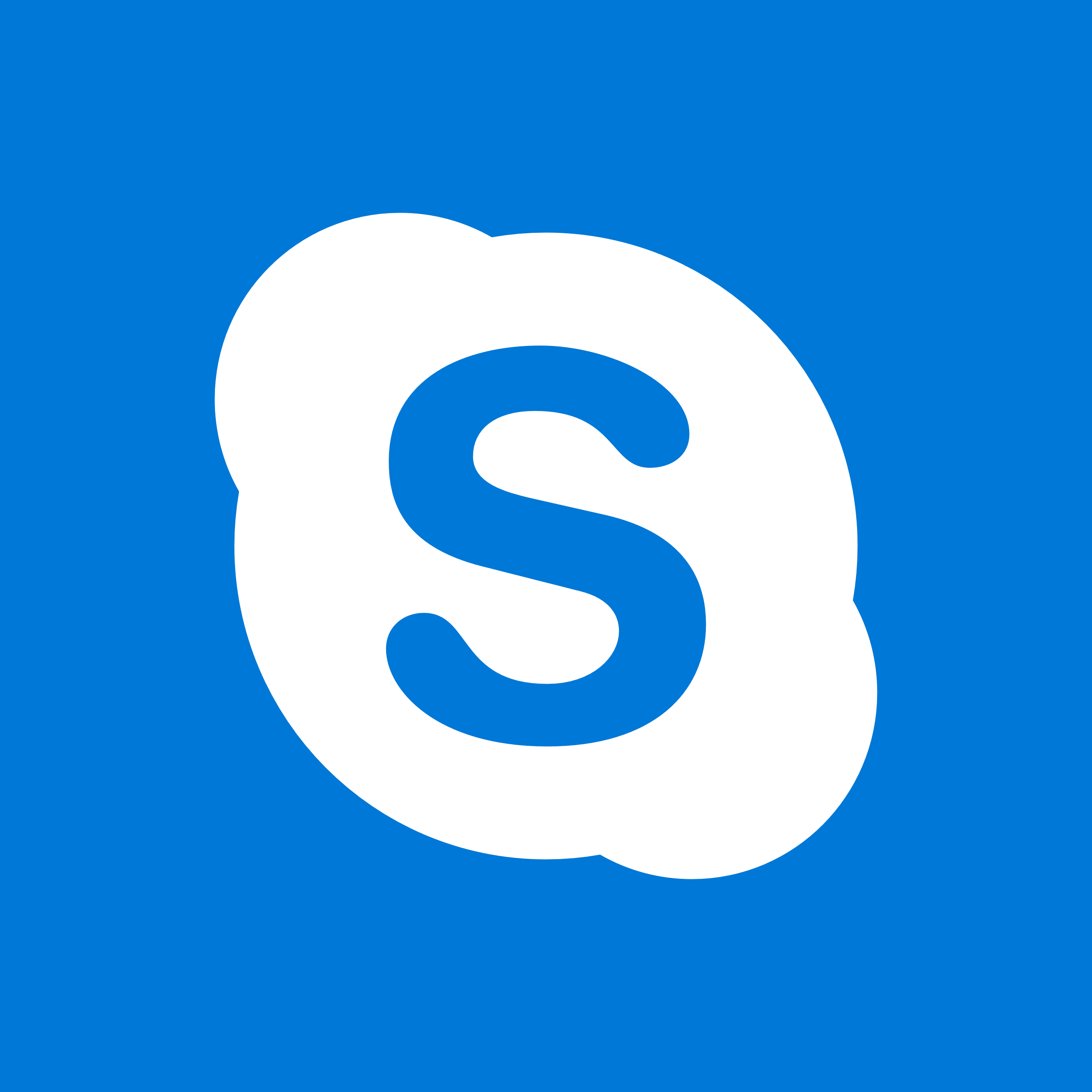 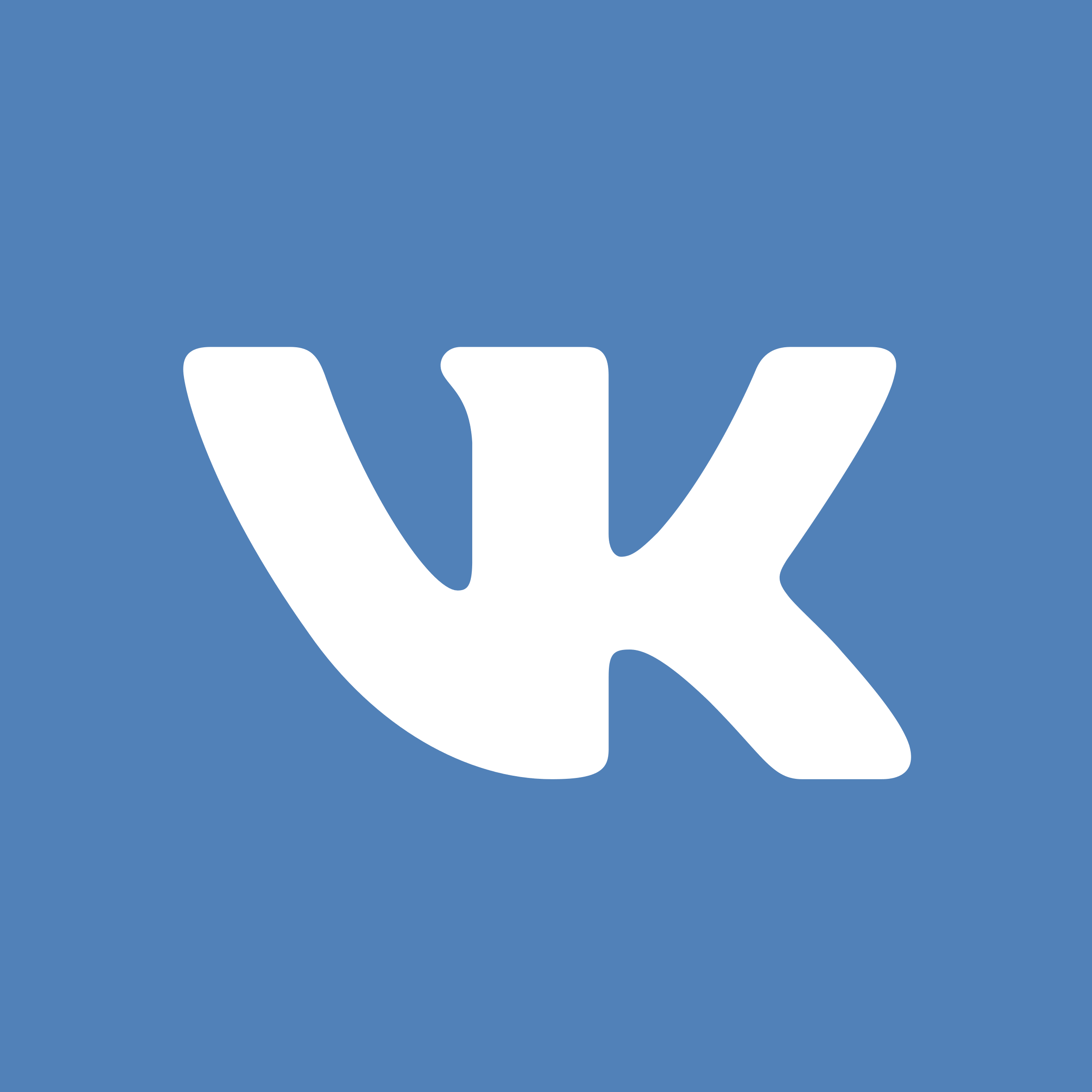 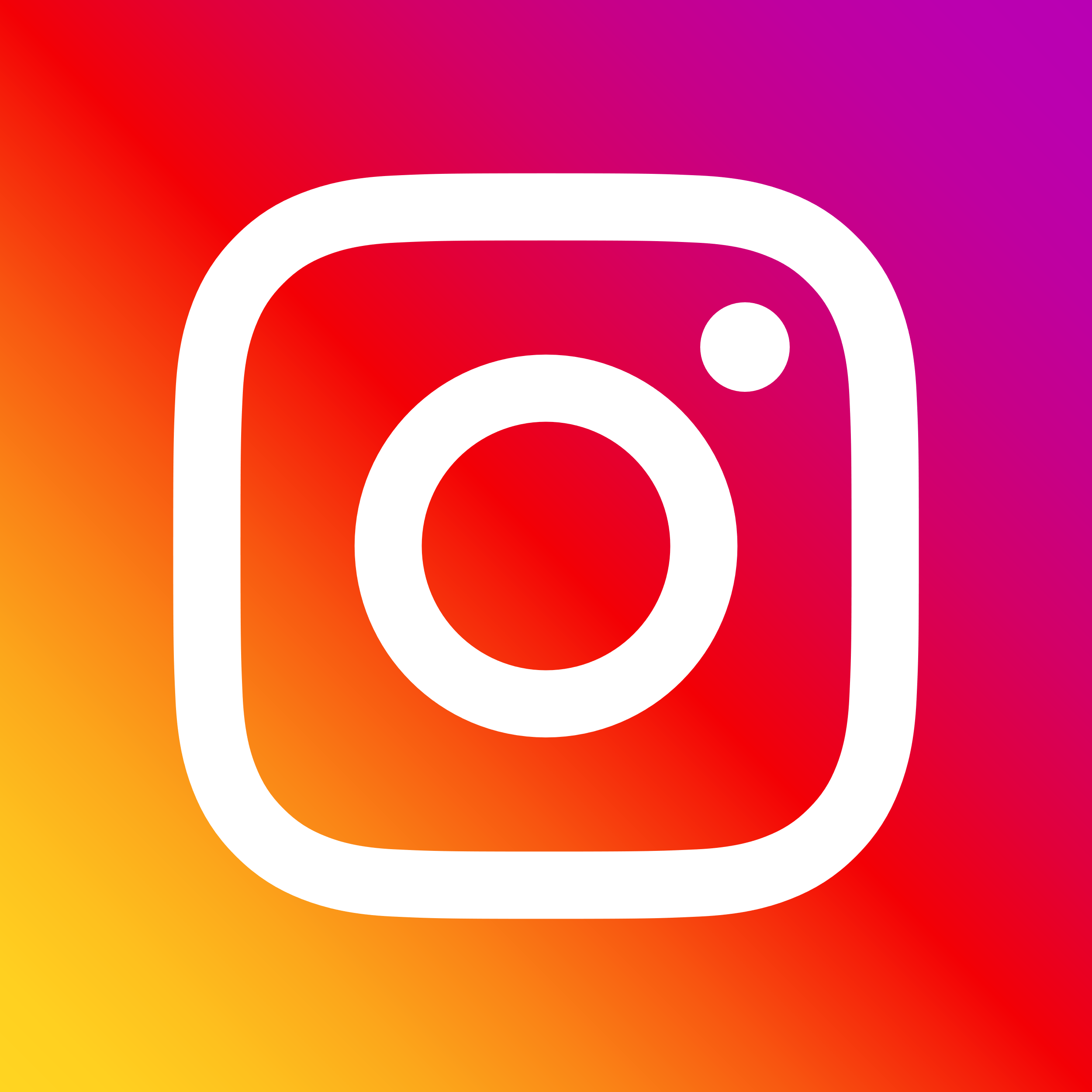 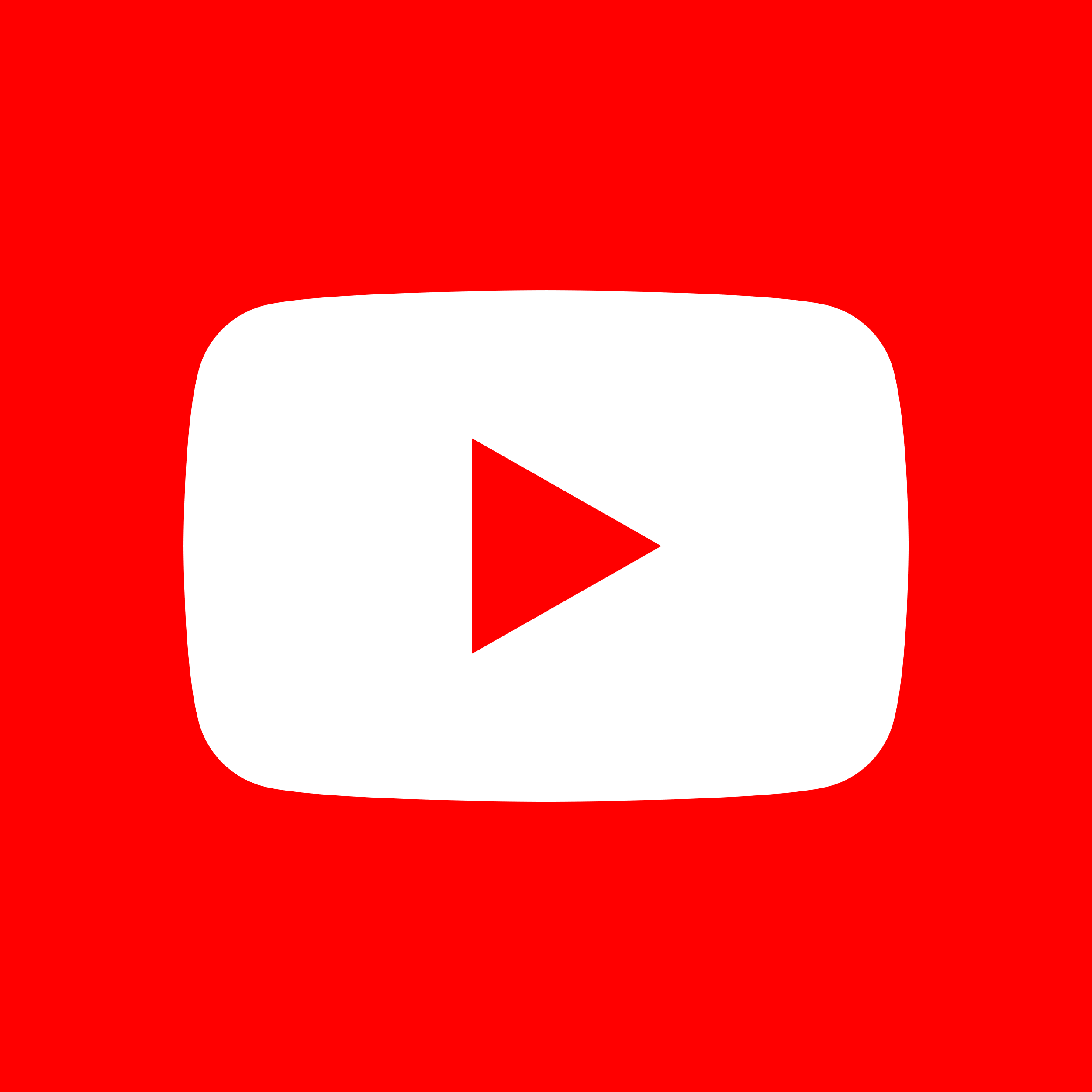 Graph icons
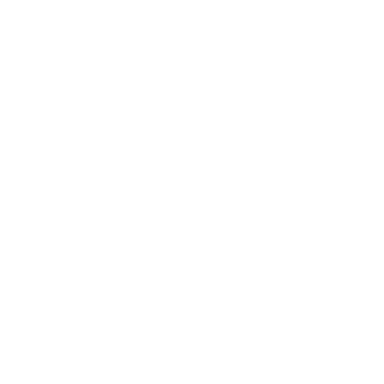 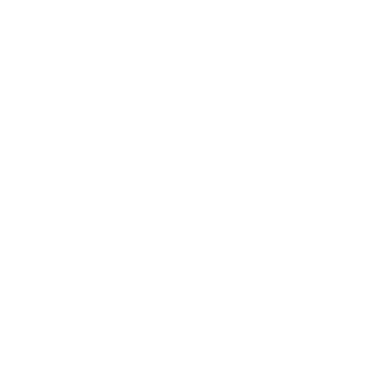 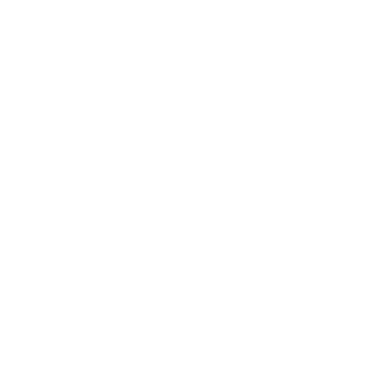 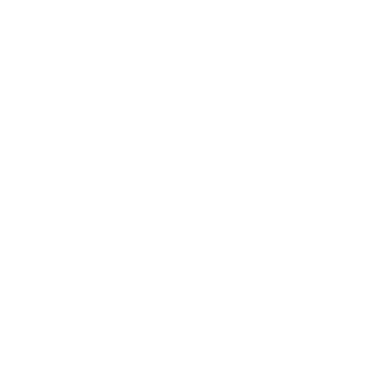 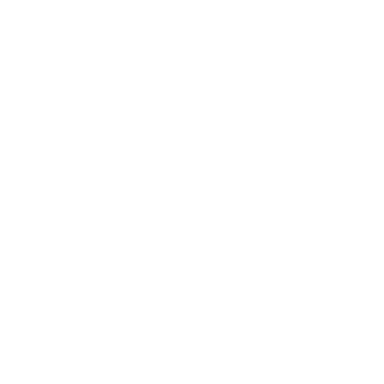 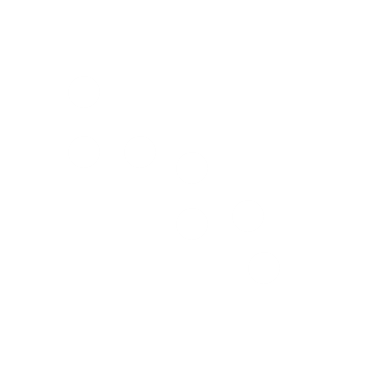 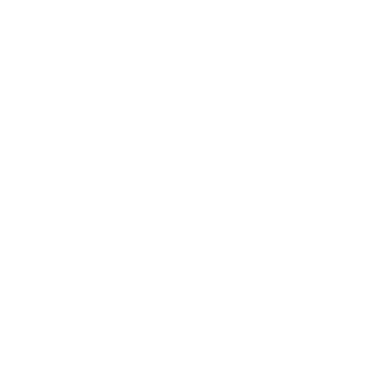 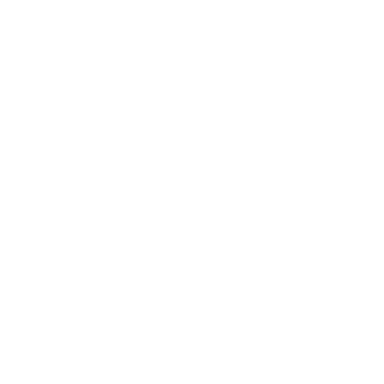 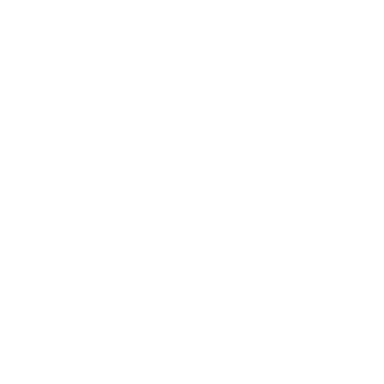 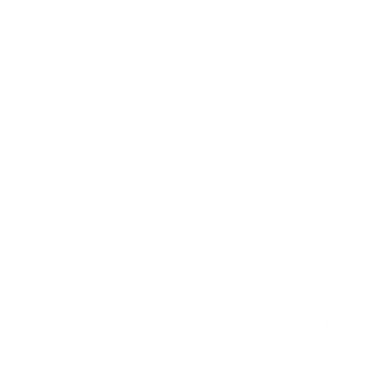 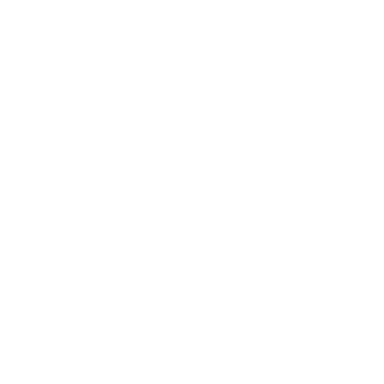 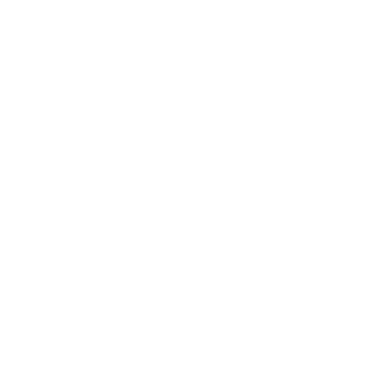 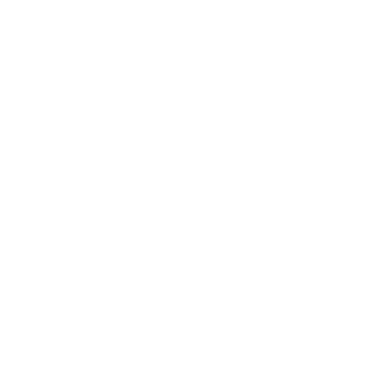 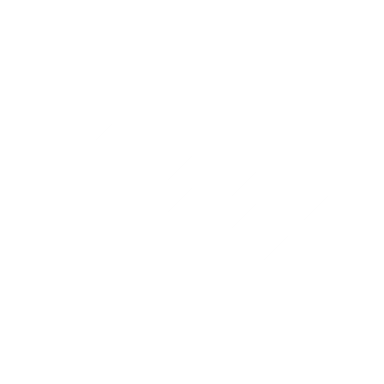 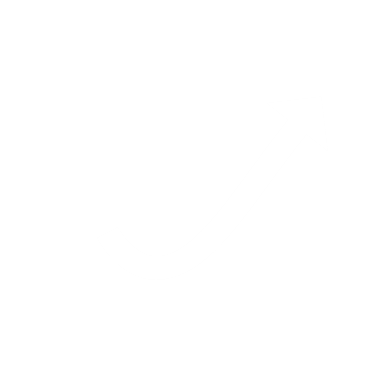 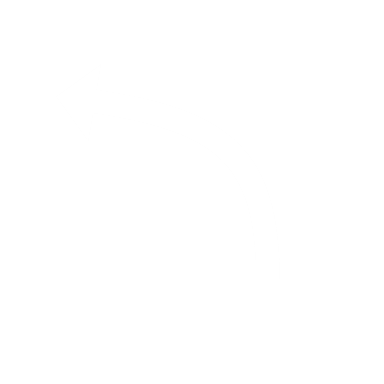 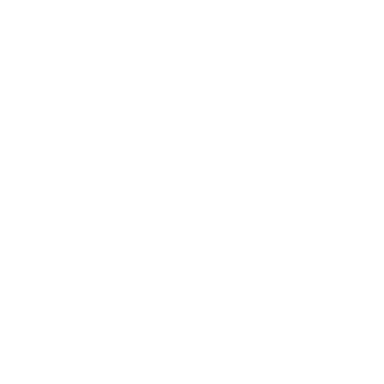 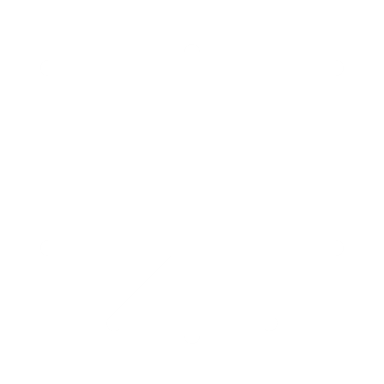 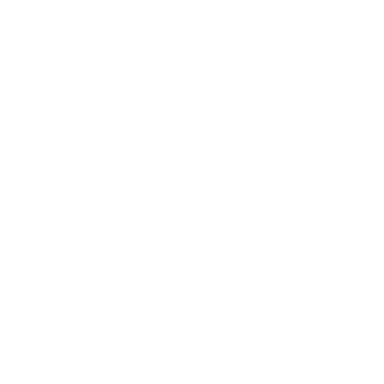 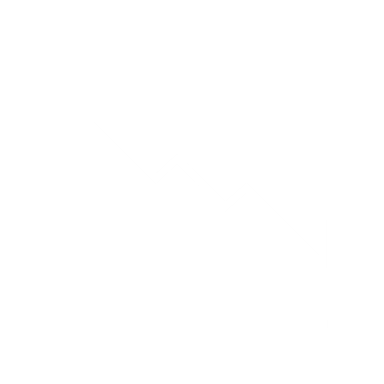 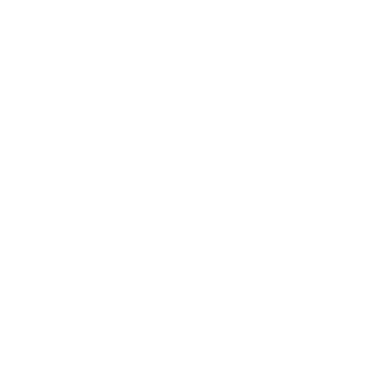 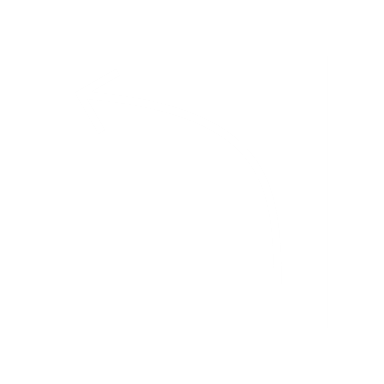 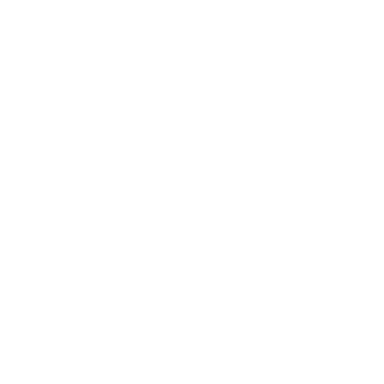 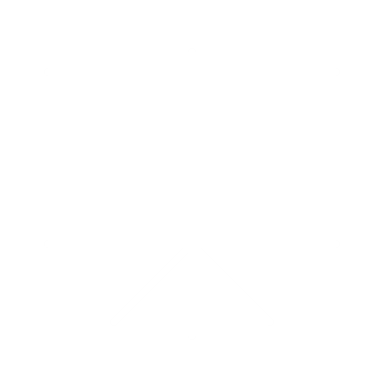 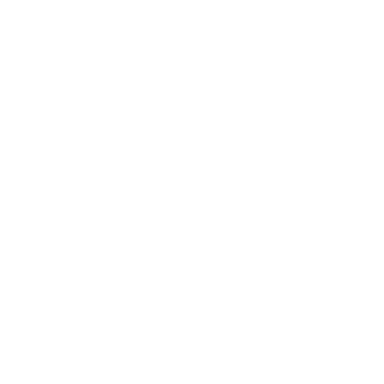 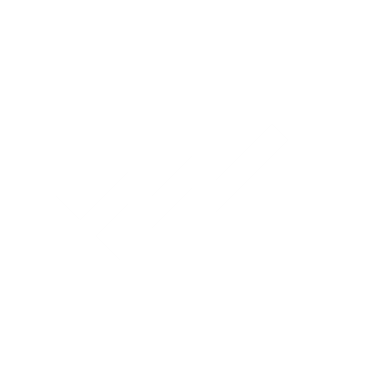 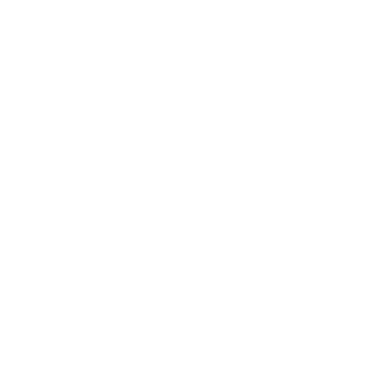 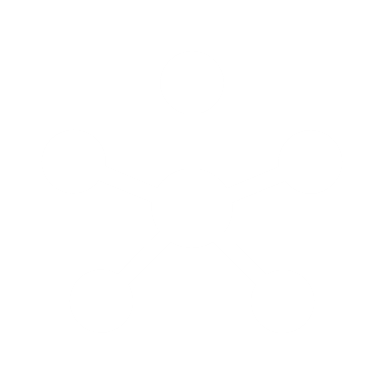 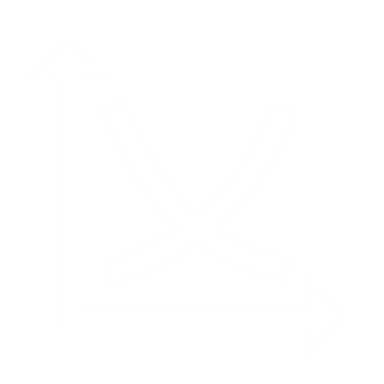 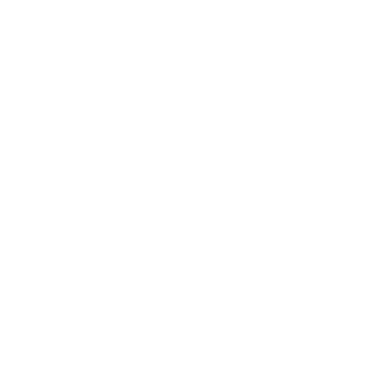 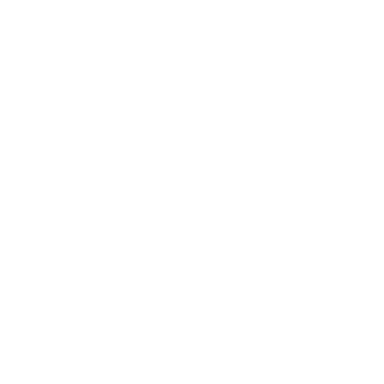 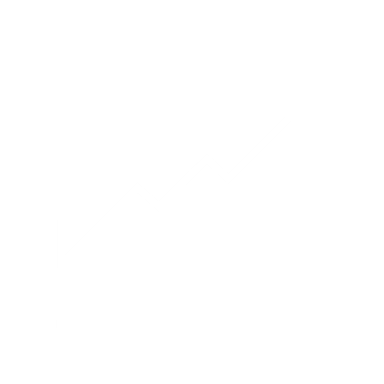 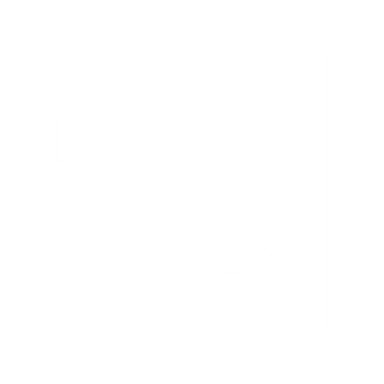 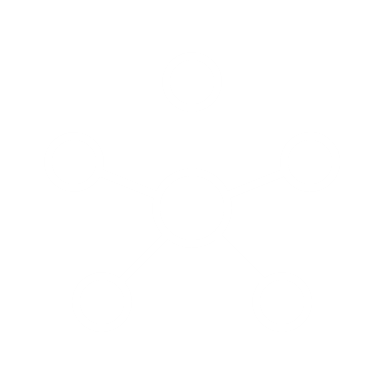 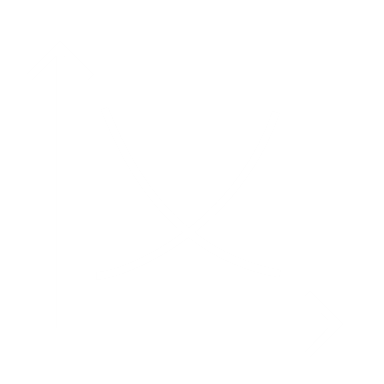 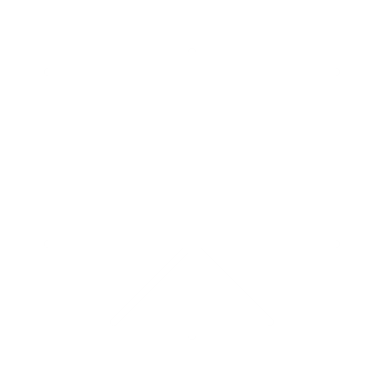 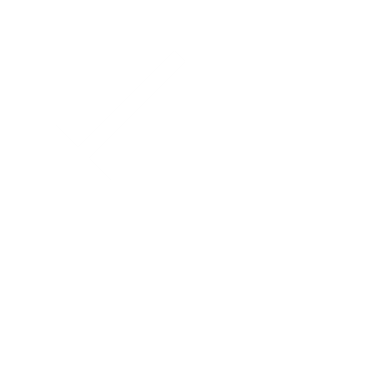 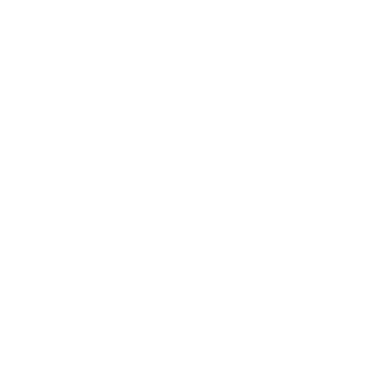 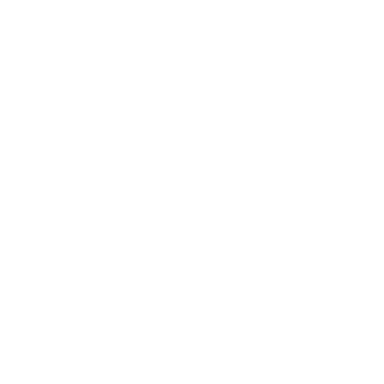 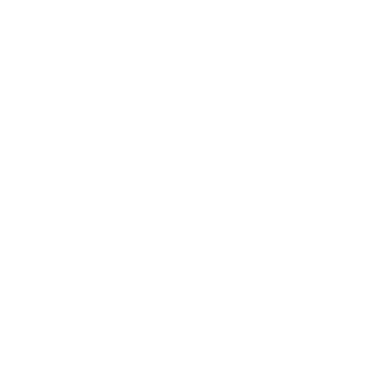 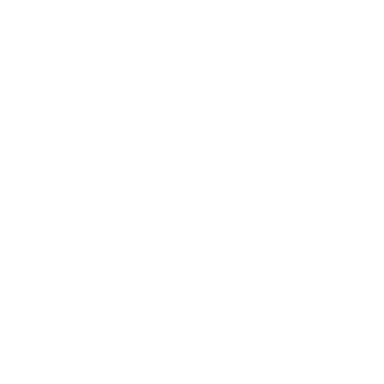 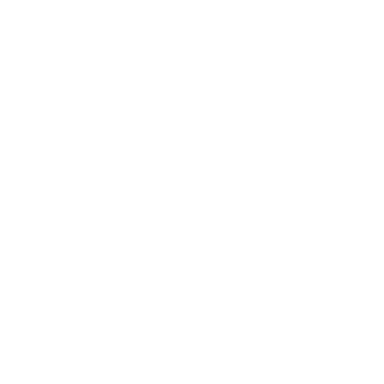 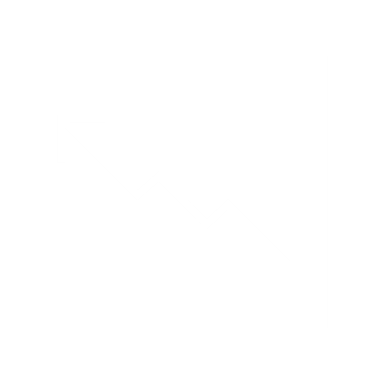 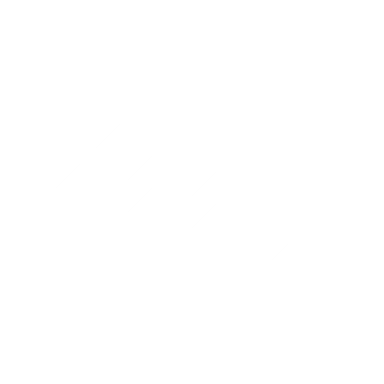 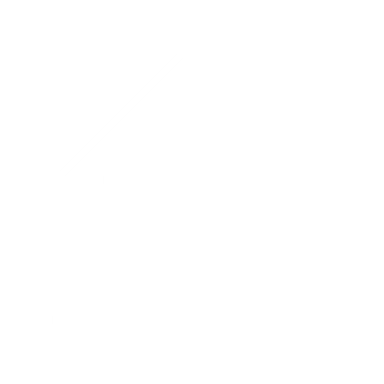 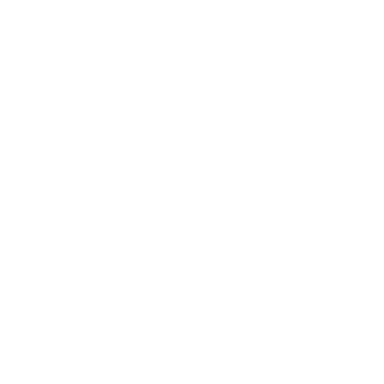 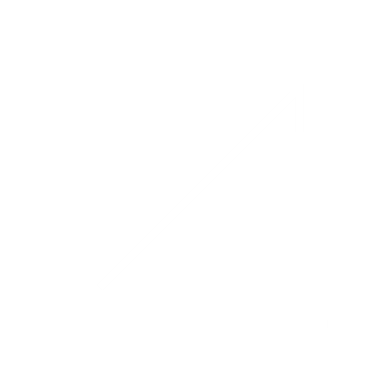 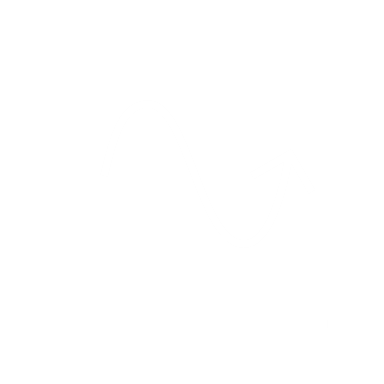 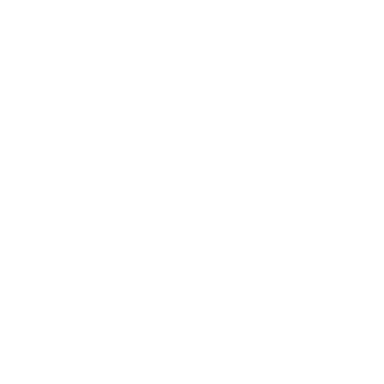 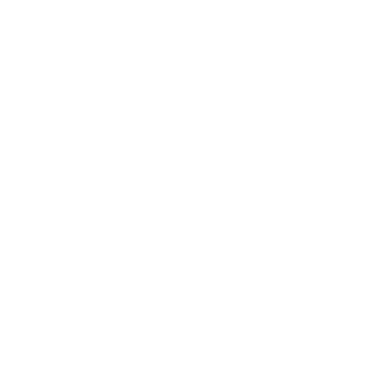 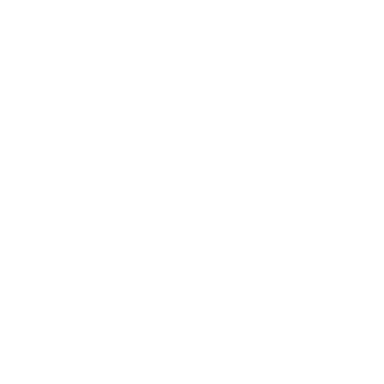 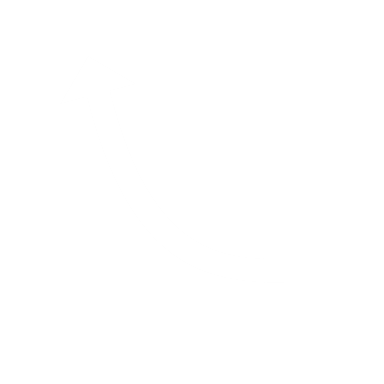 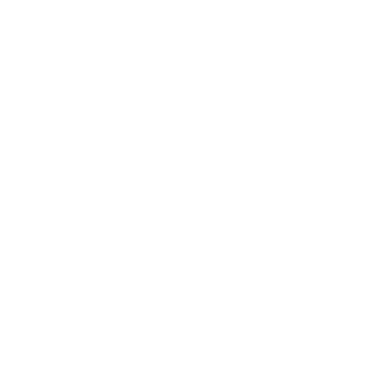 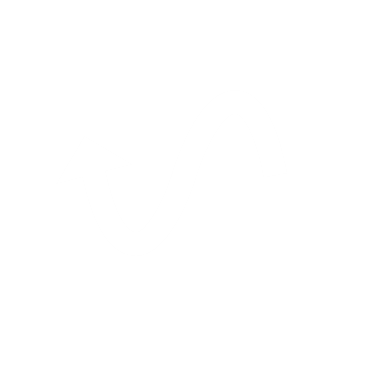 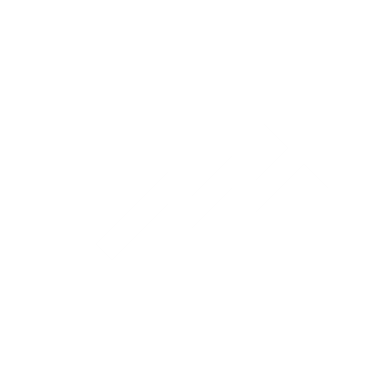 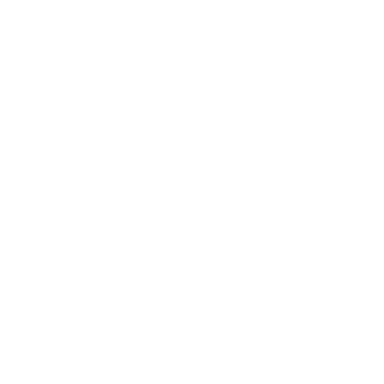 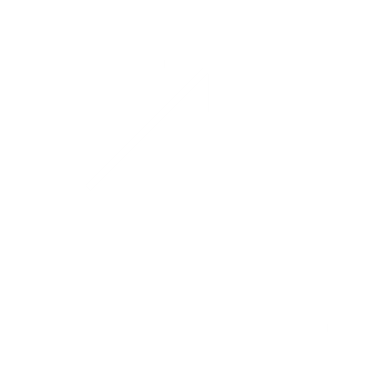 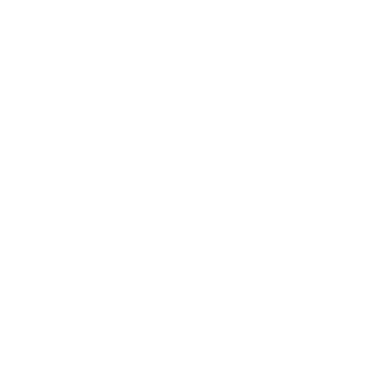 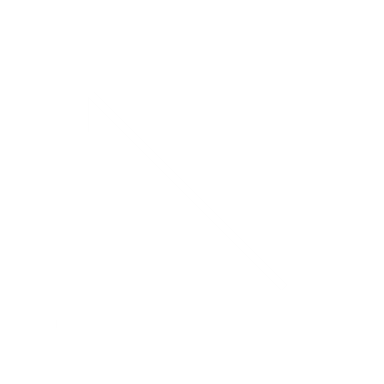 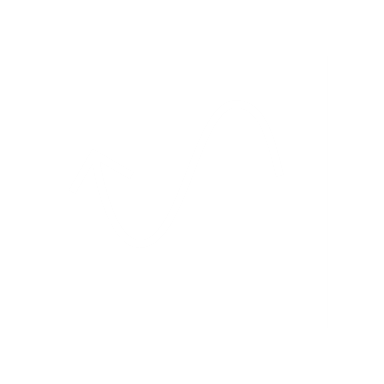 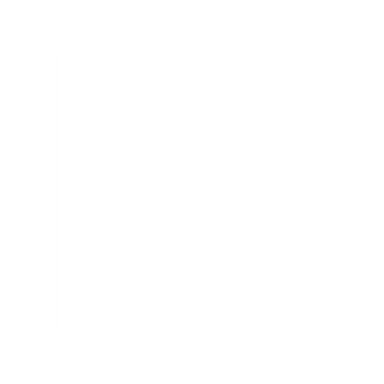 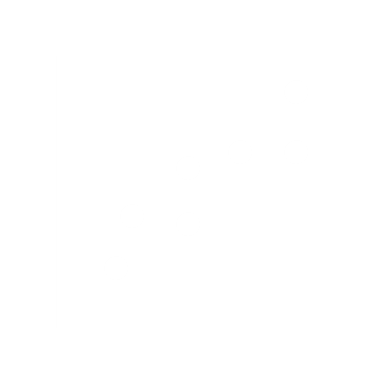 Emotion icons
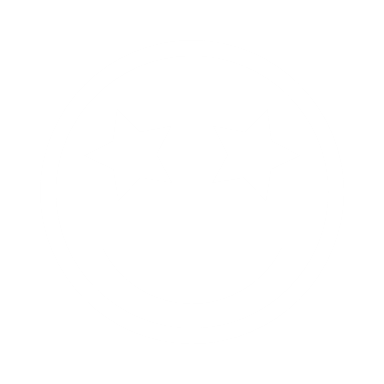 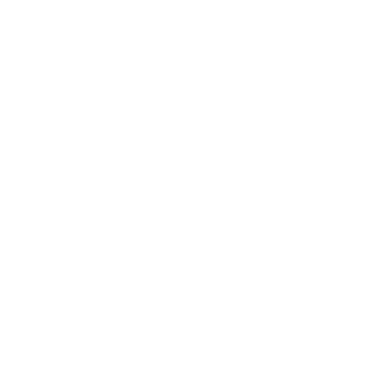 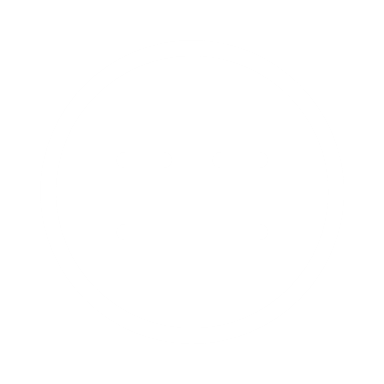 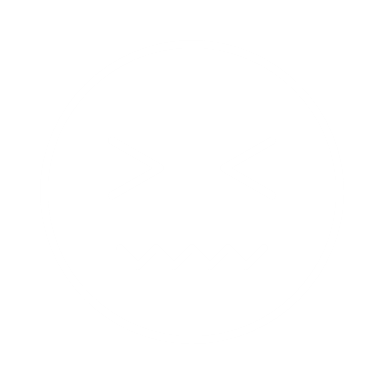 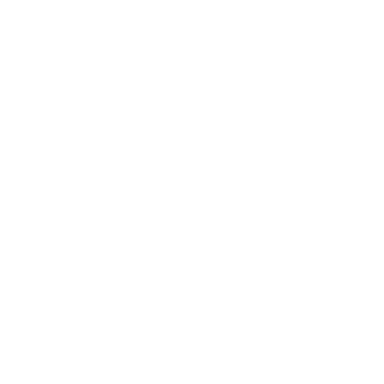 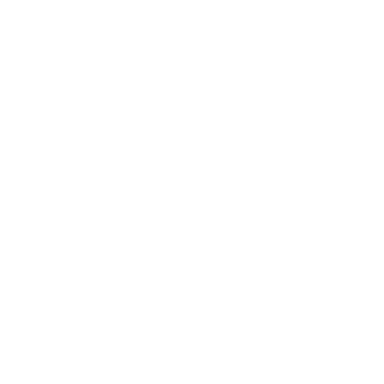 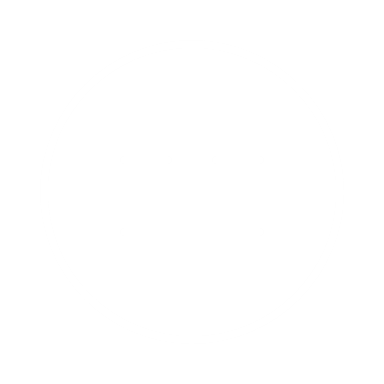 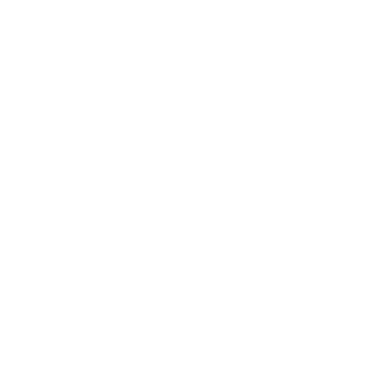 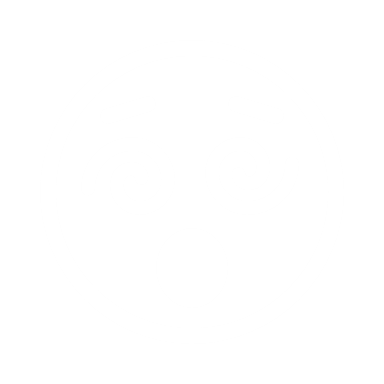 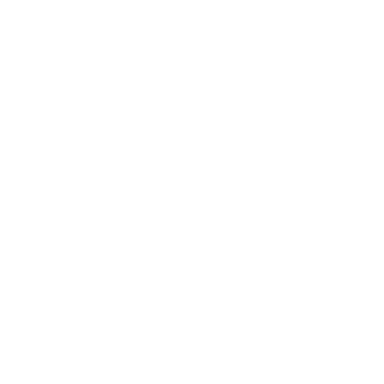 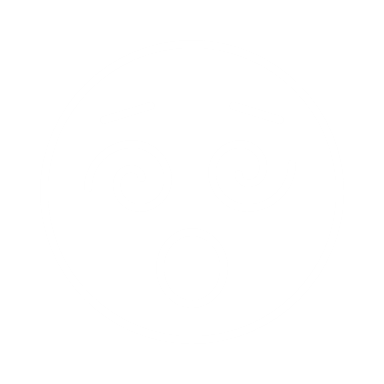 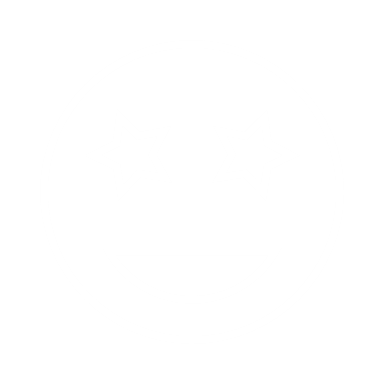 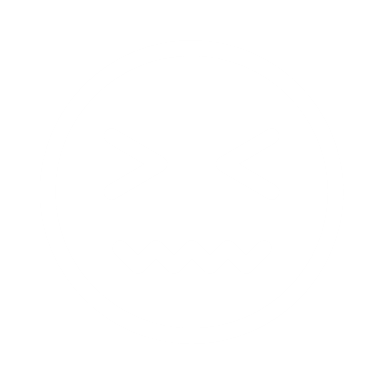 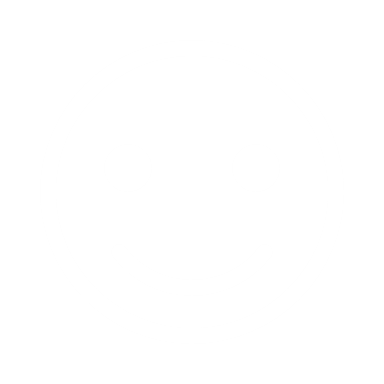 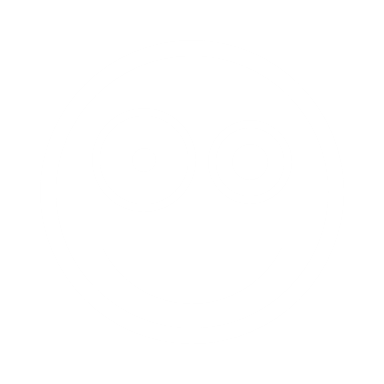 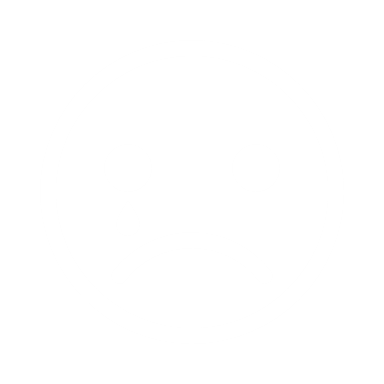 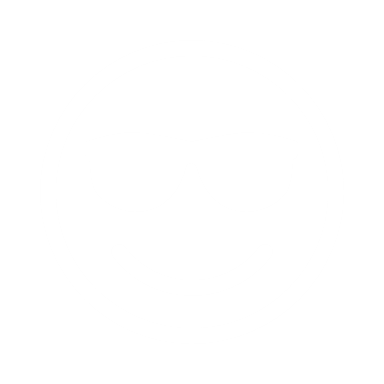 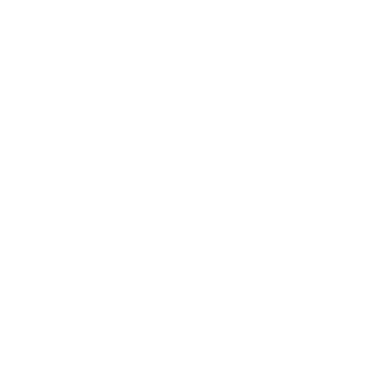 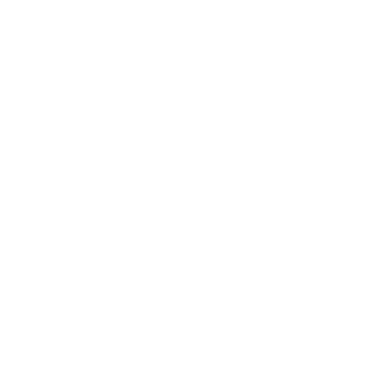 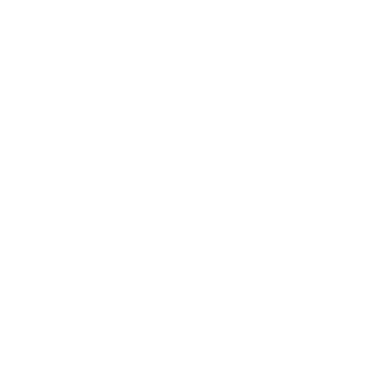 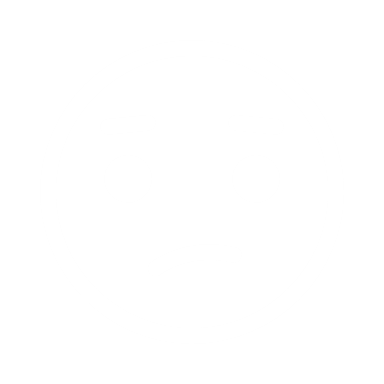 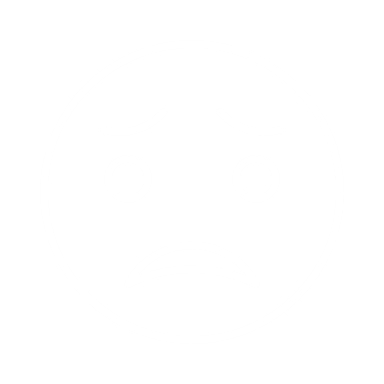 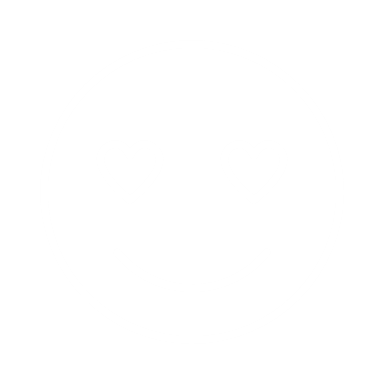 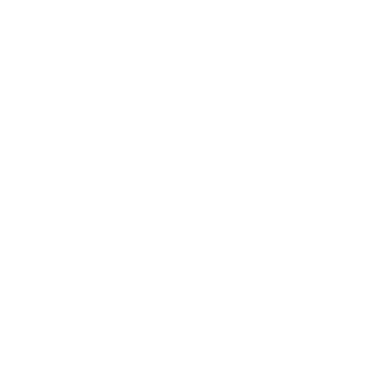 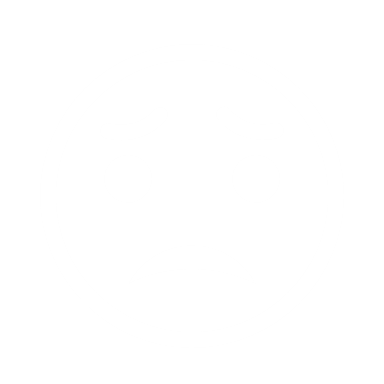 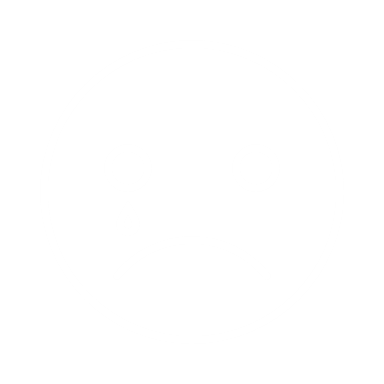 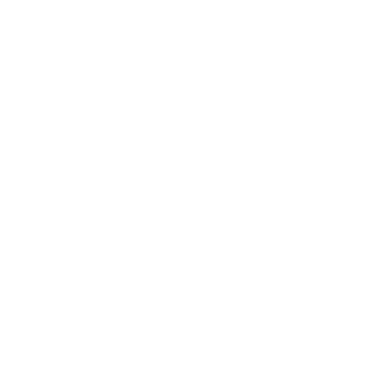 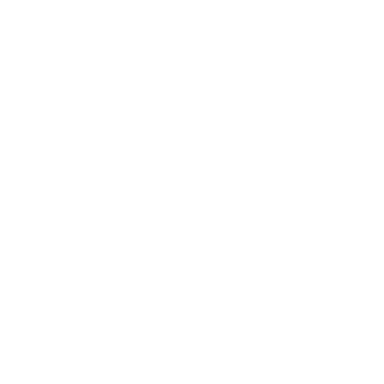 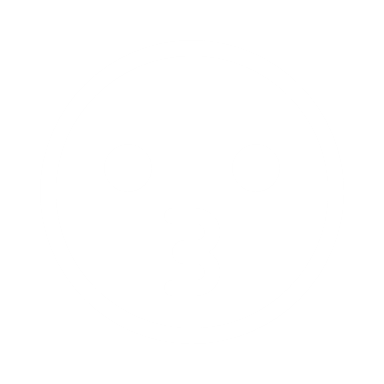 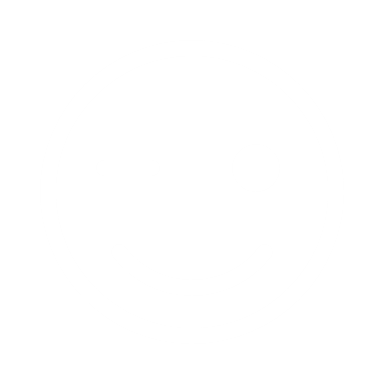 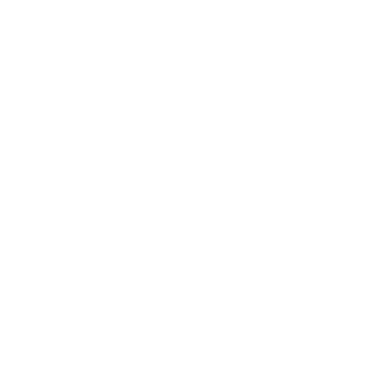 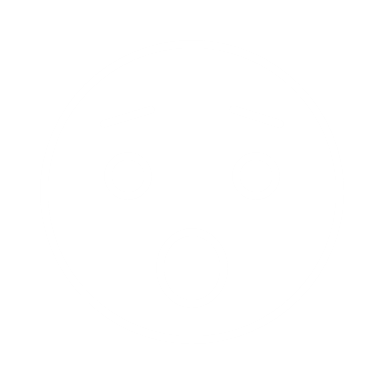 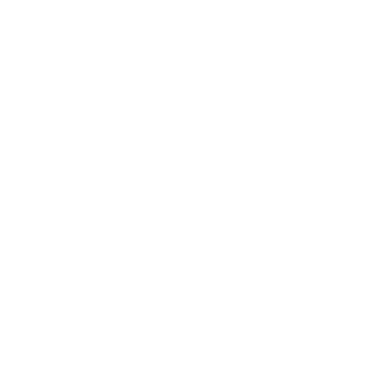 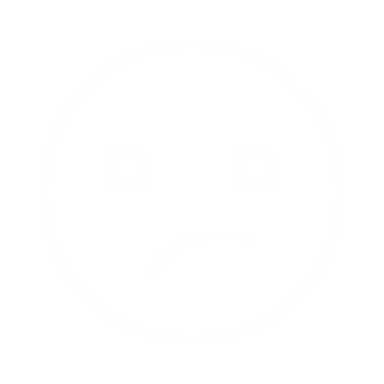 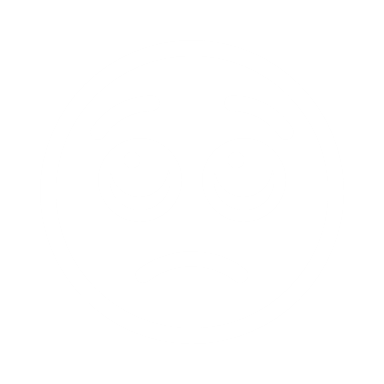 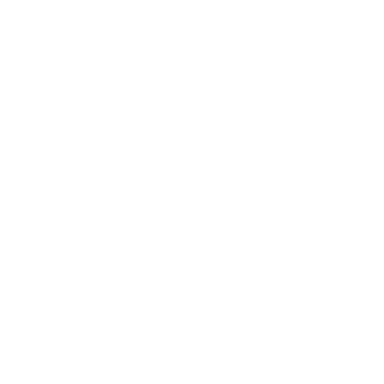 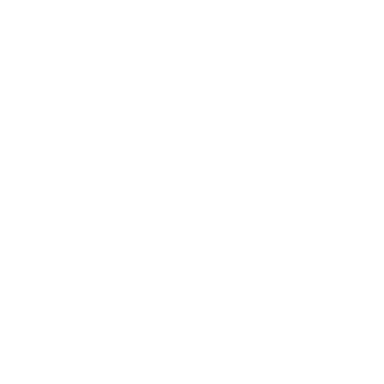 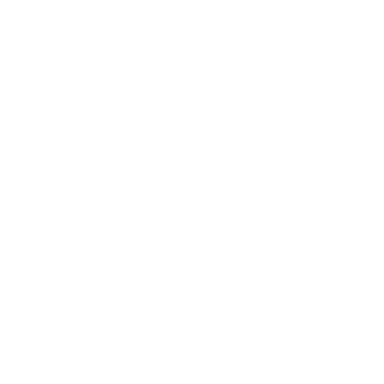 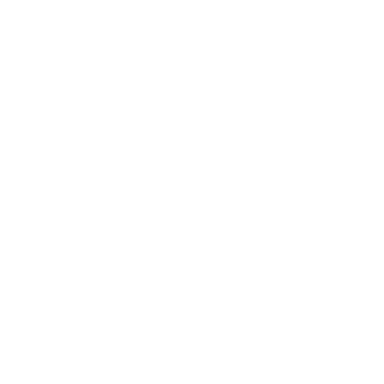 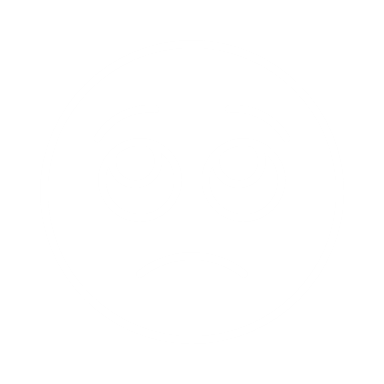 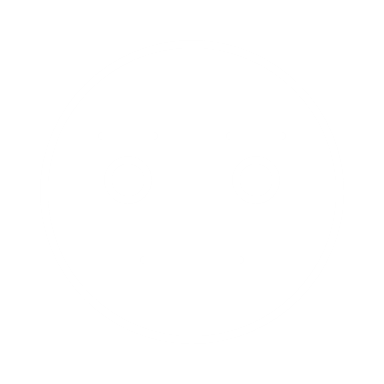 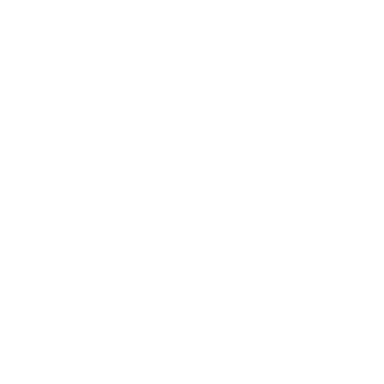 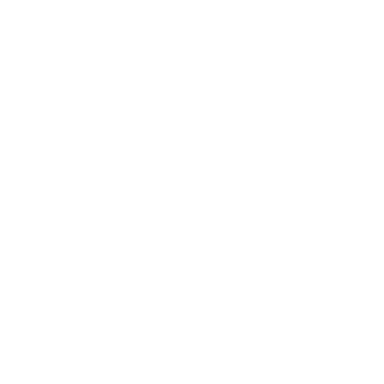 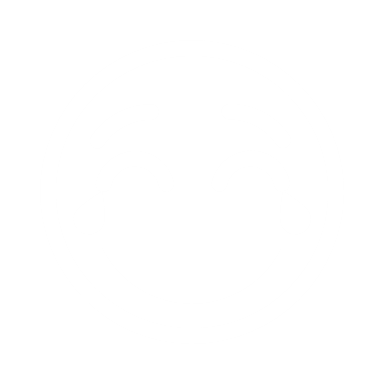 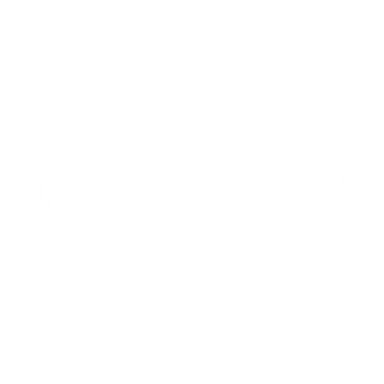 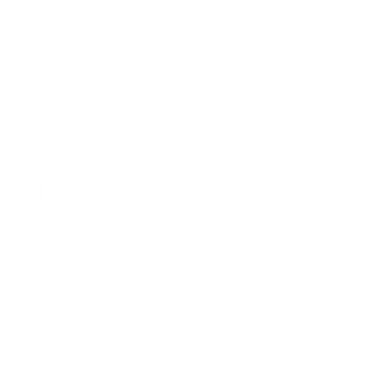 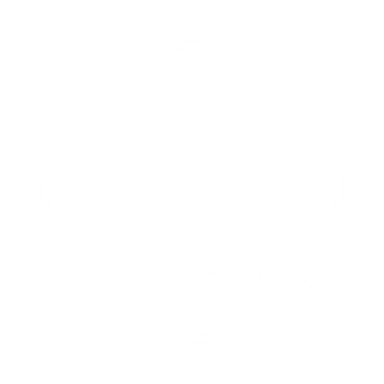 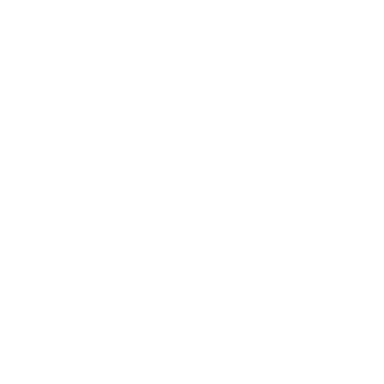 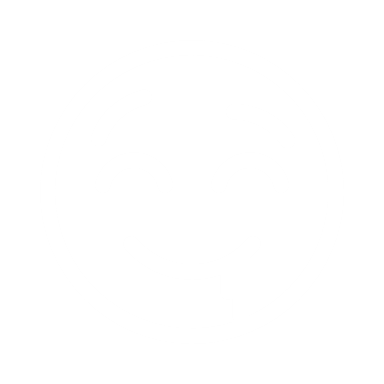 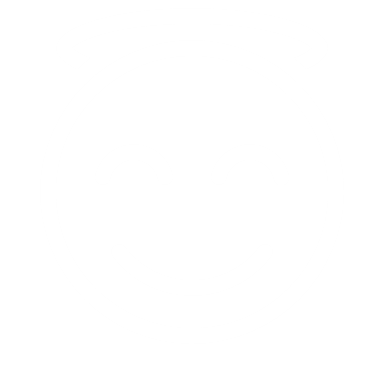 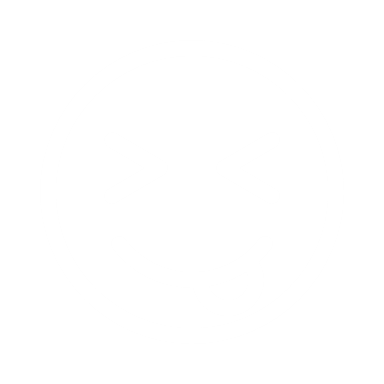 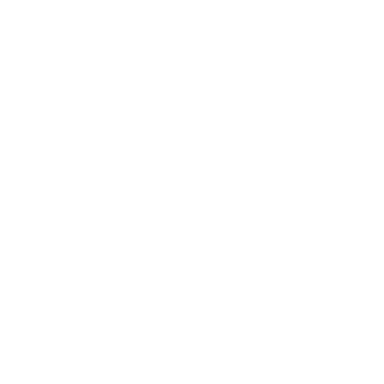 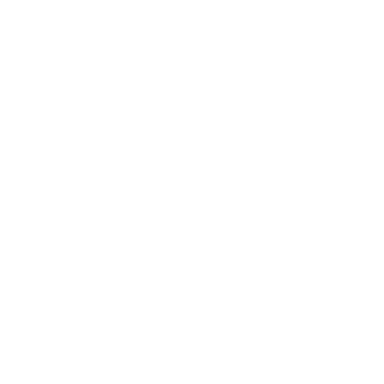 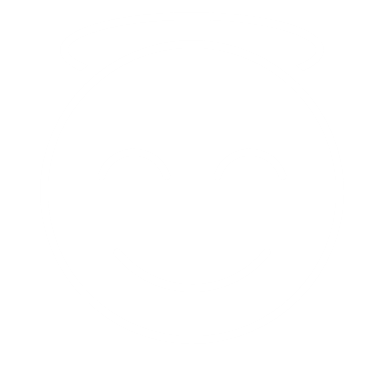 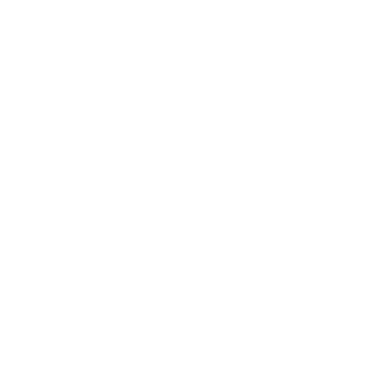 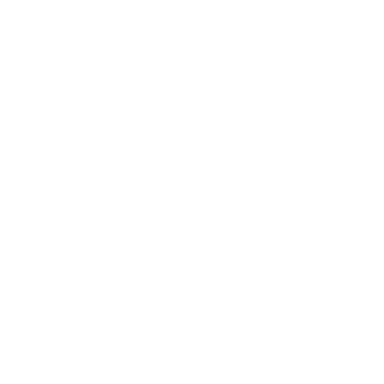 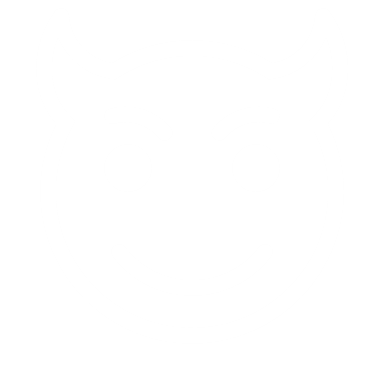 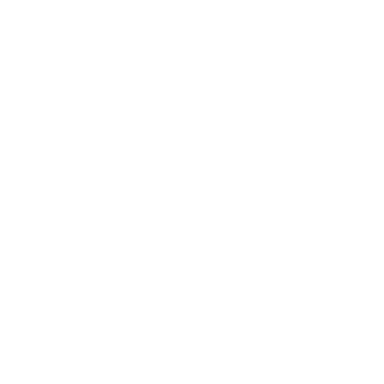 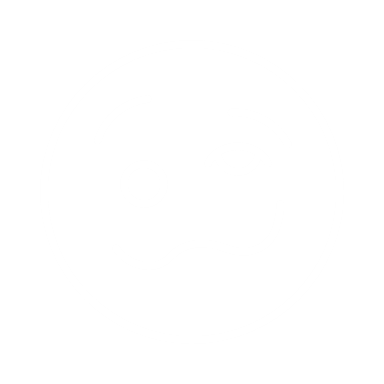 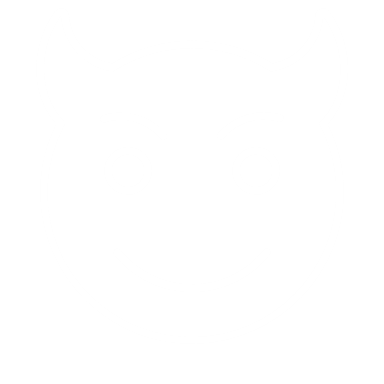 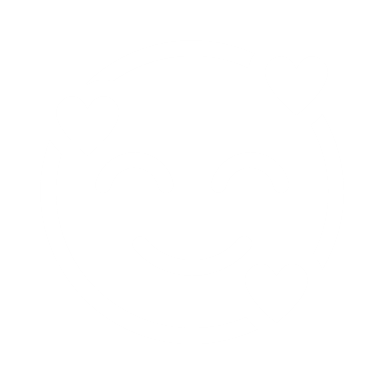 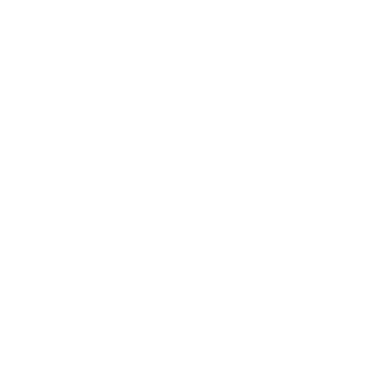 Fruit icons
Fruit icons2
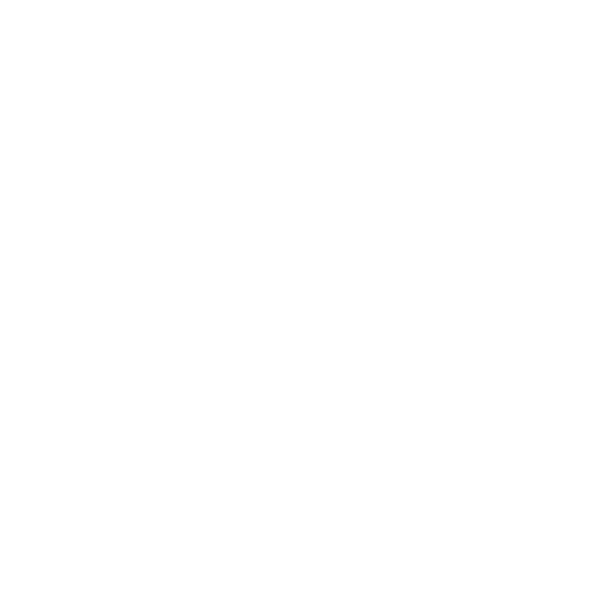 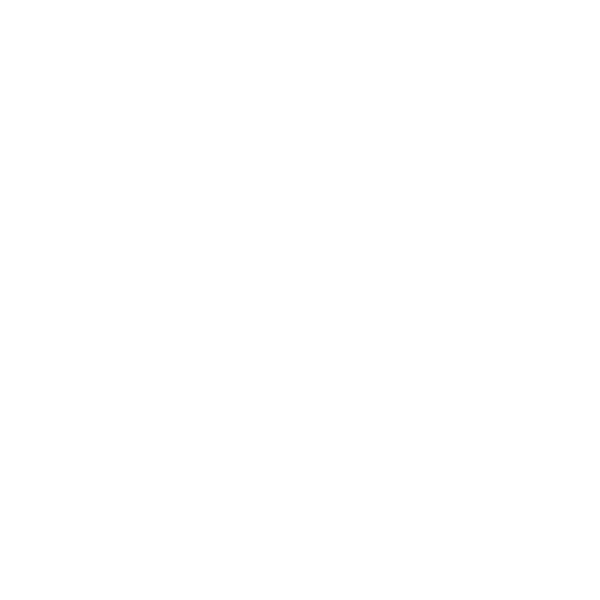 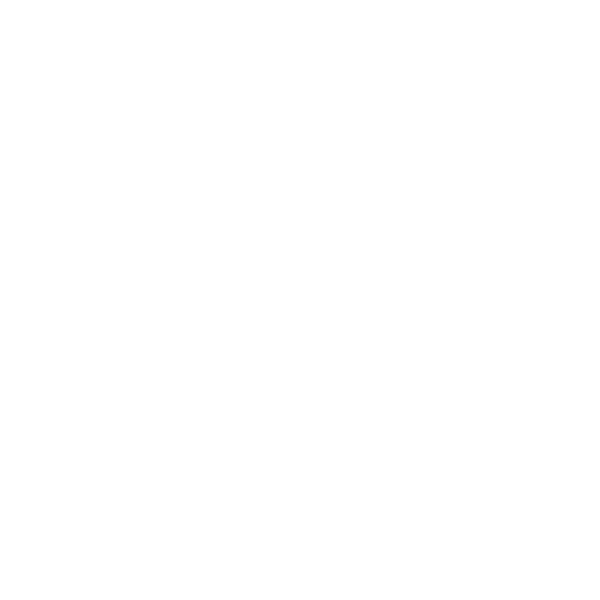 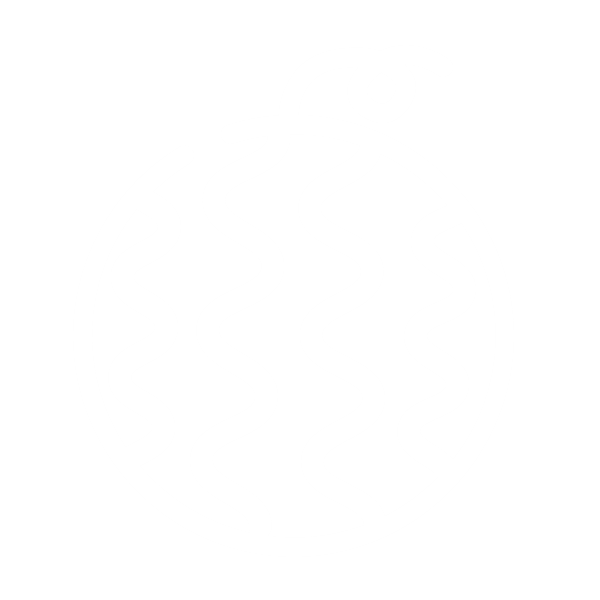 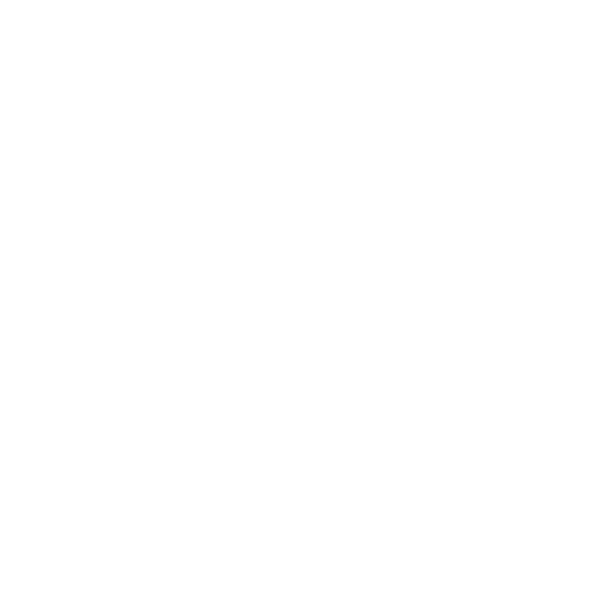 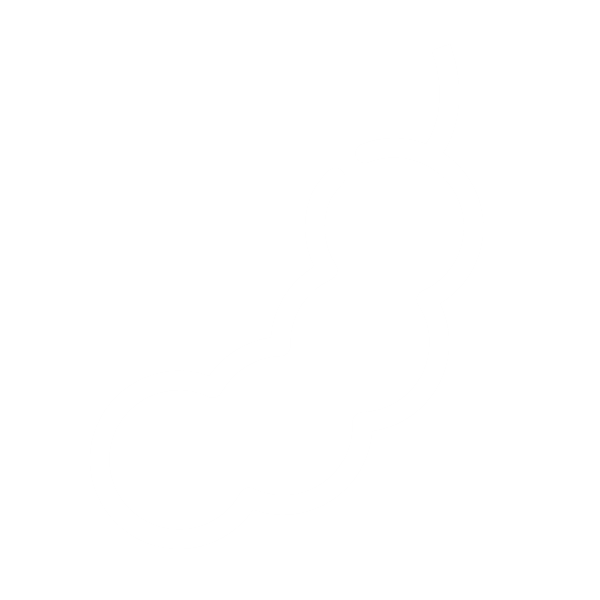 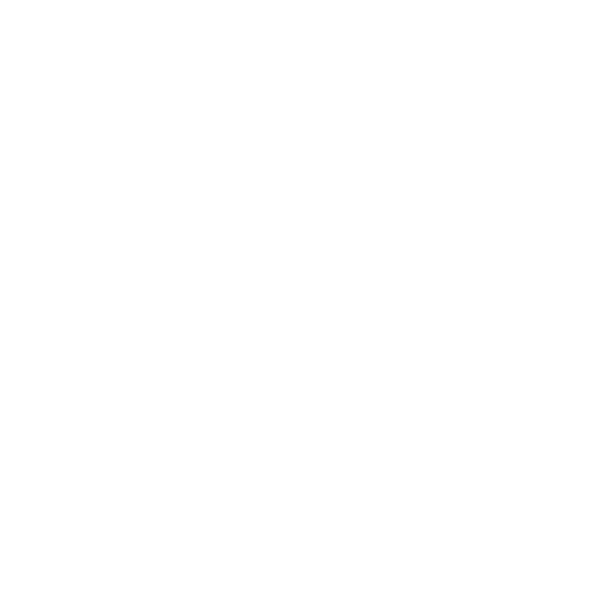 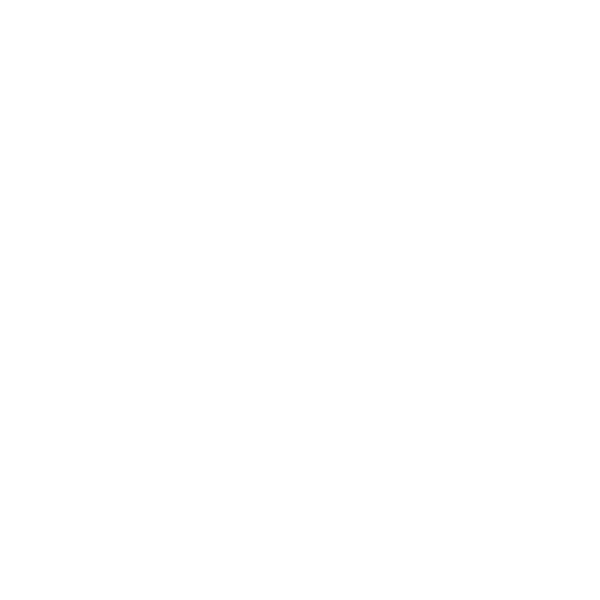 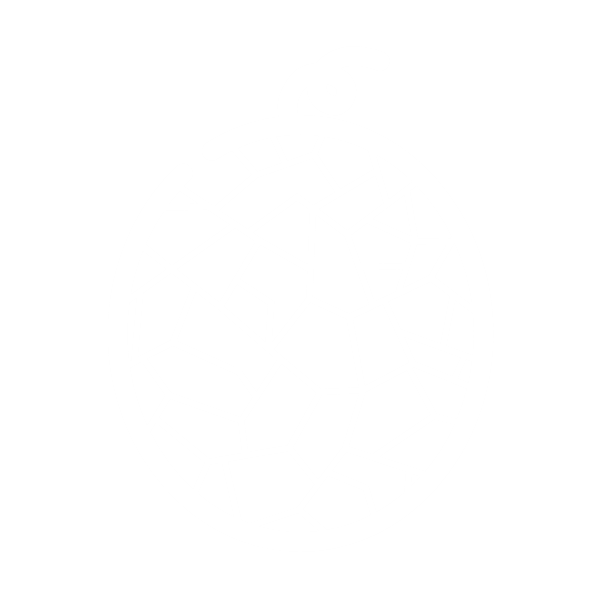 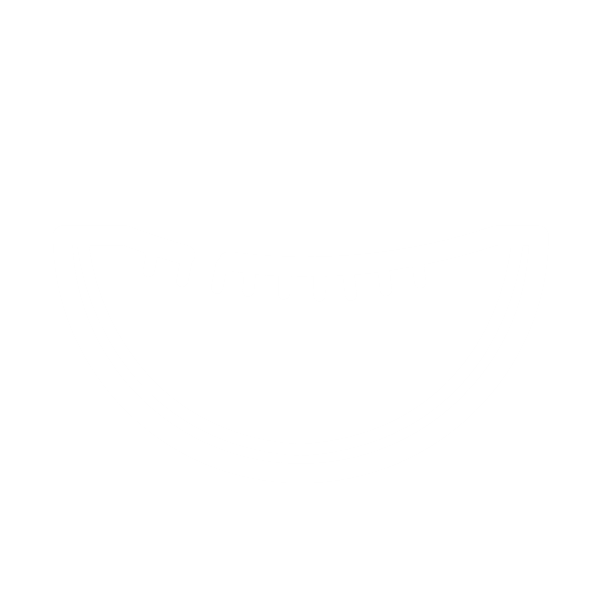 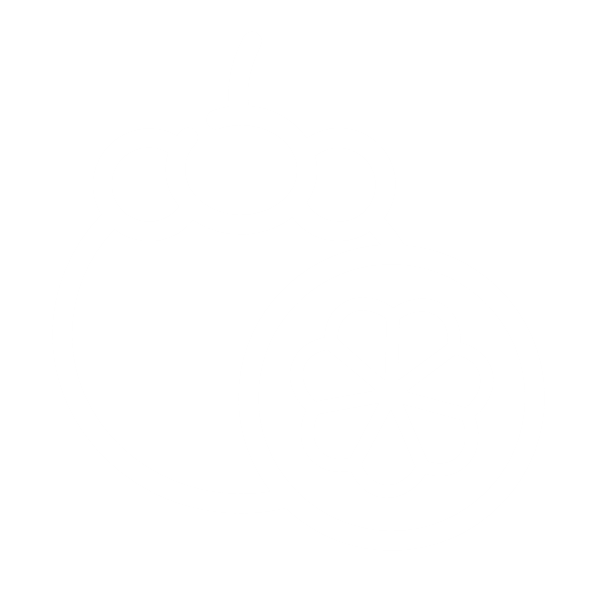 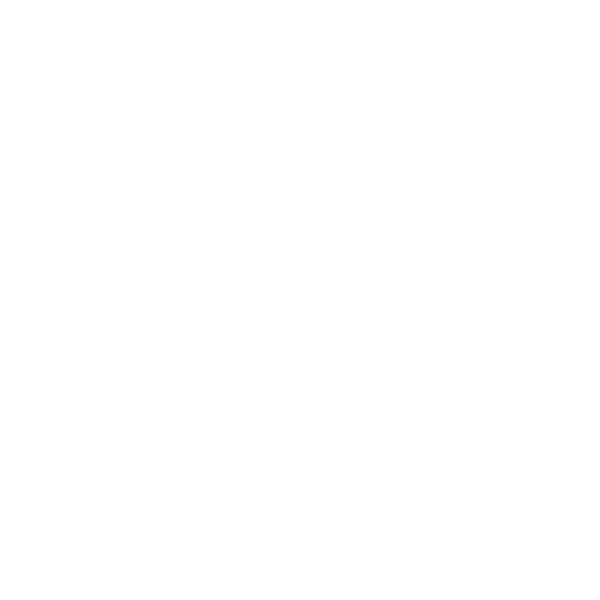 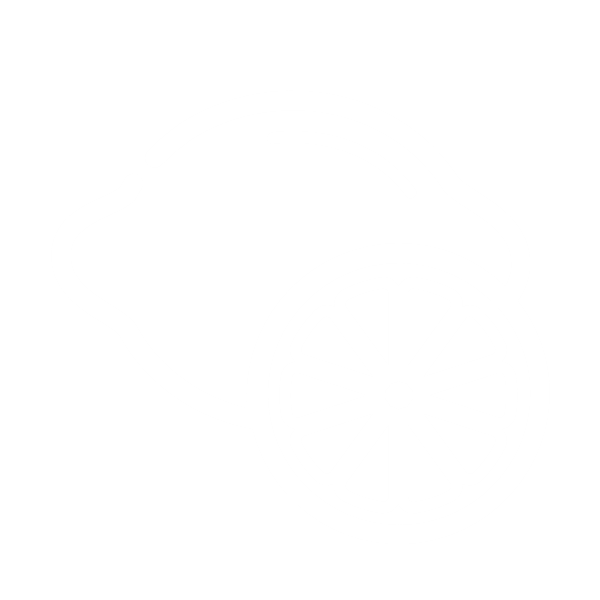 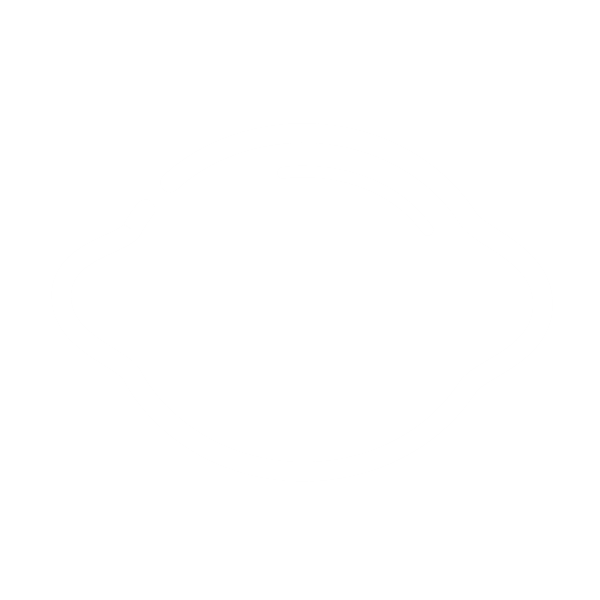 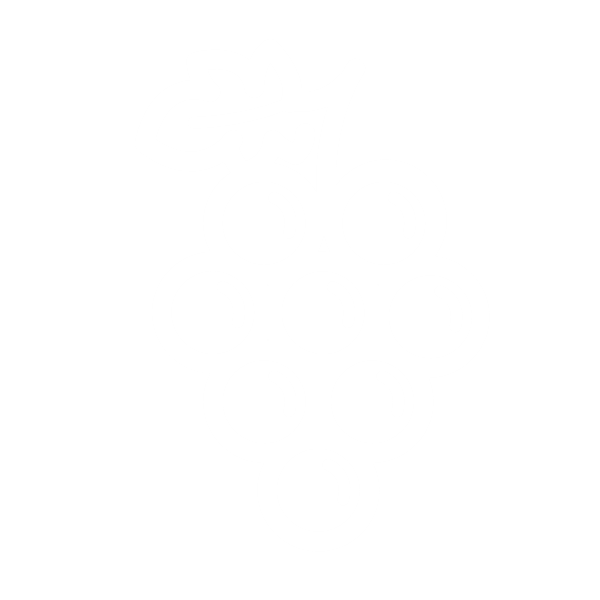 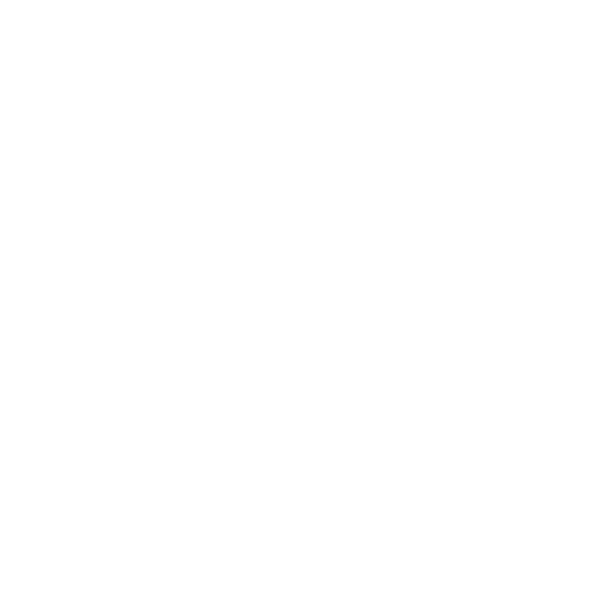 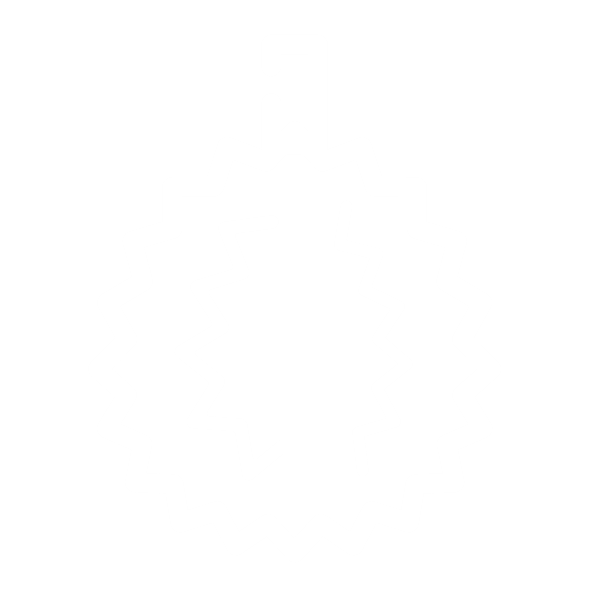 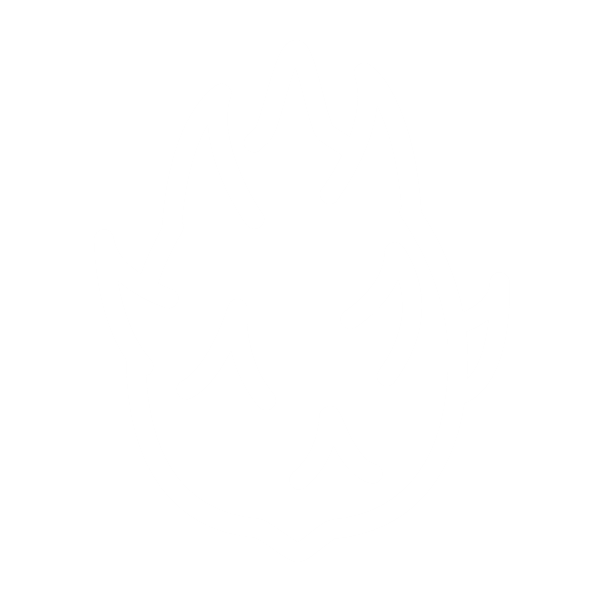 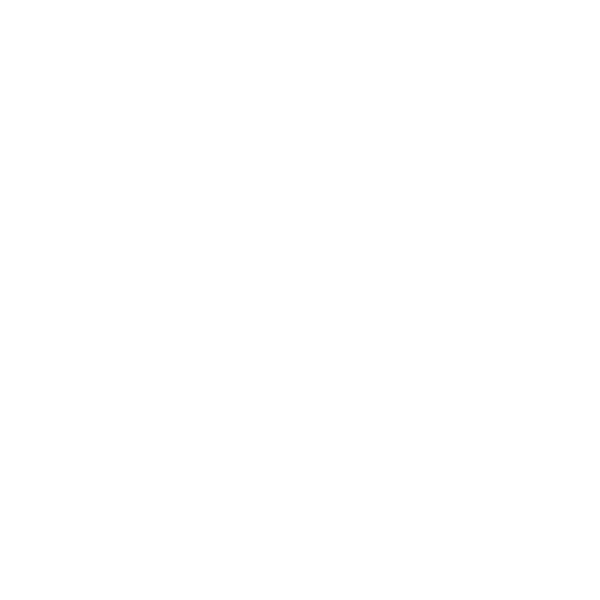 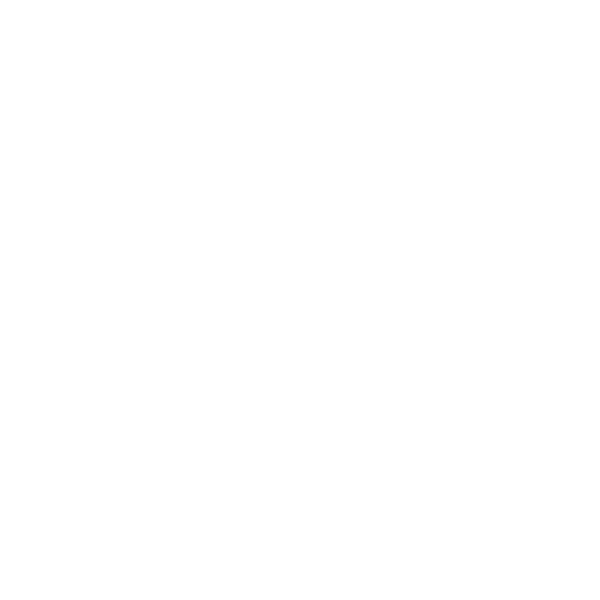 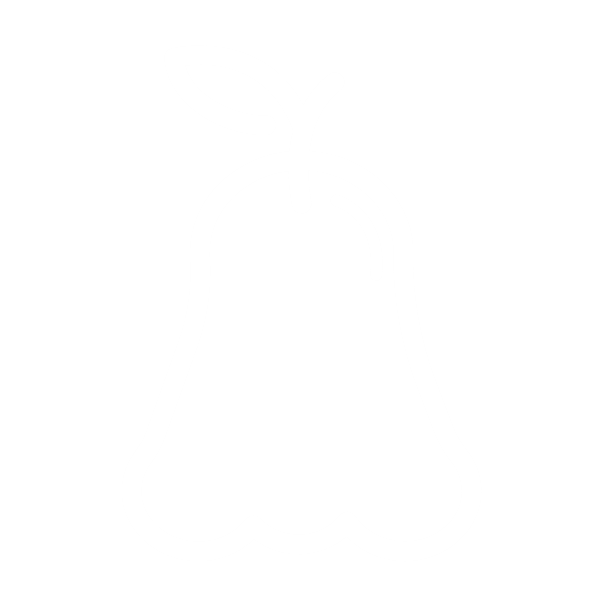 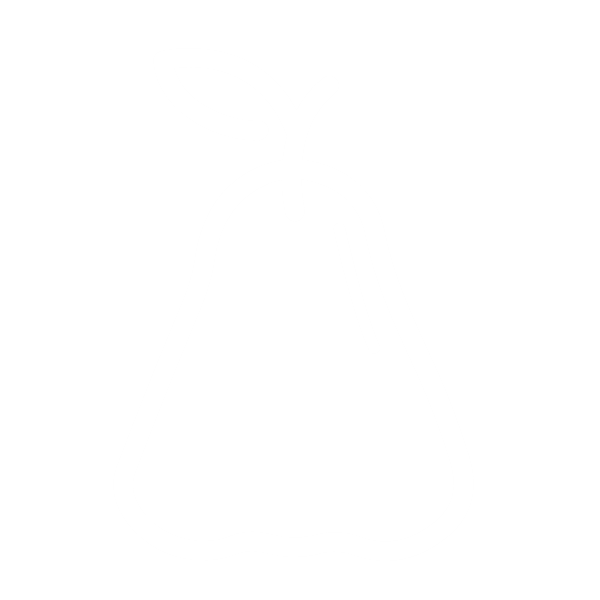 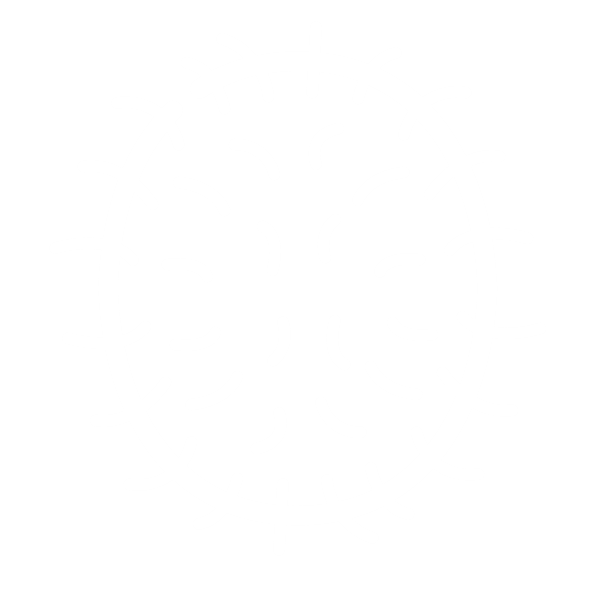 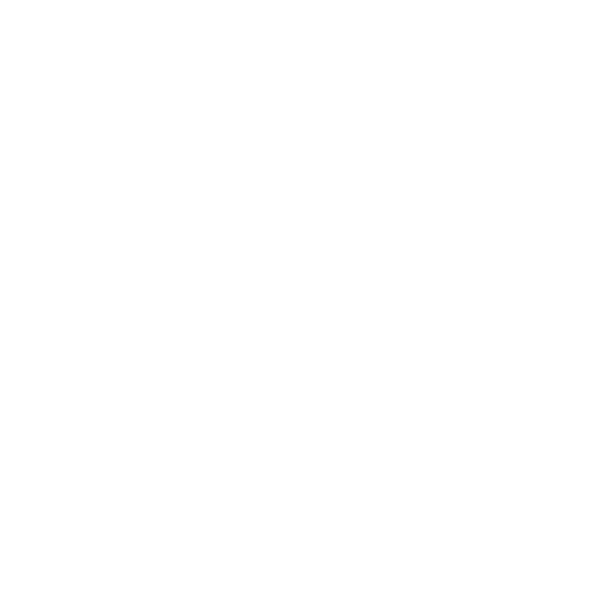 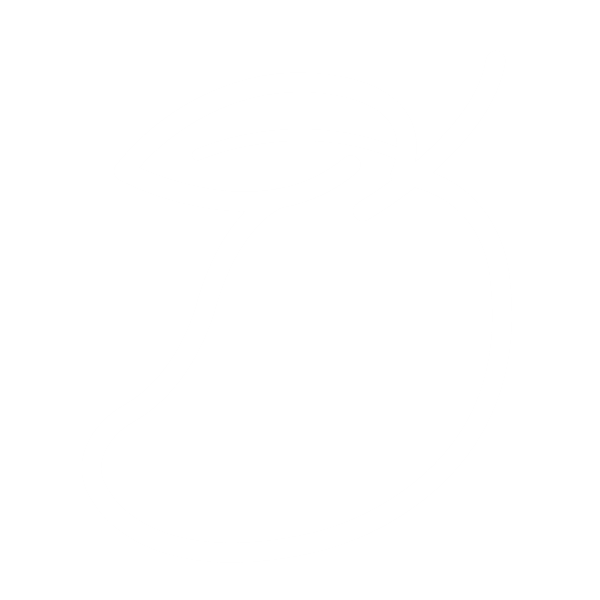 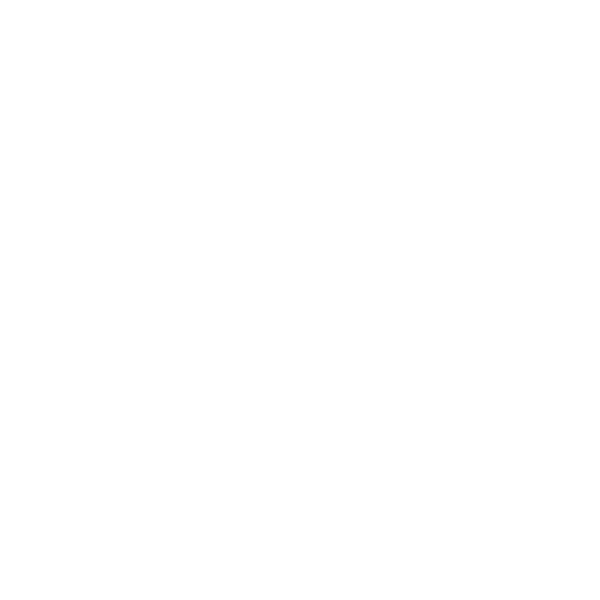 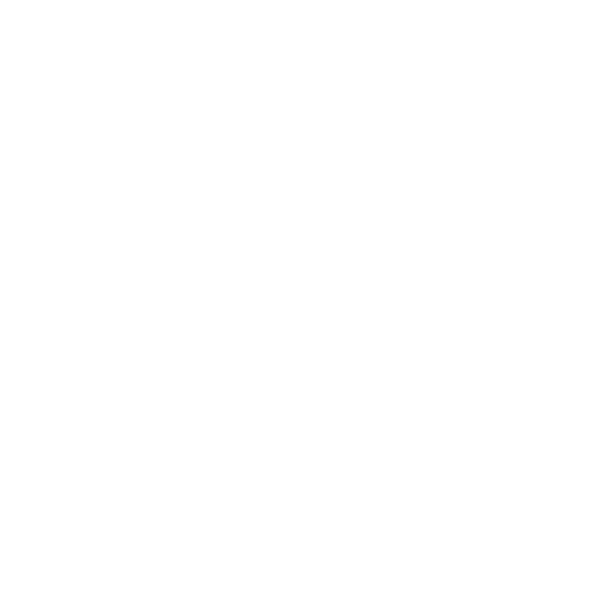 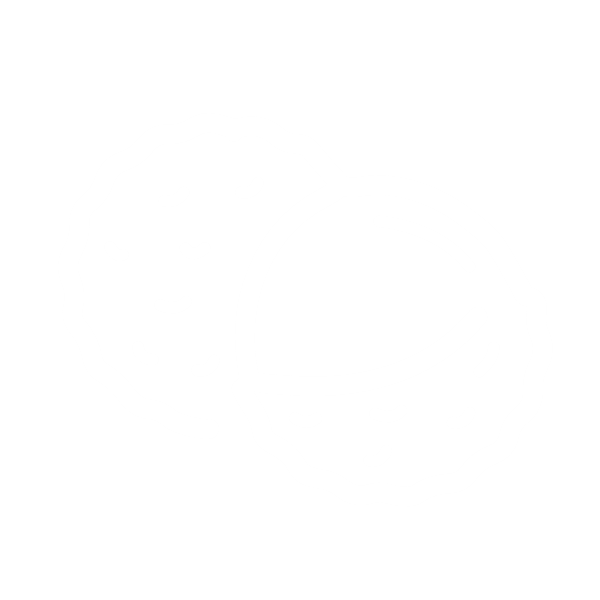 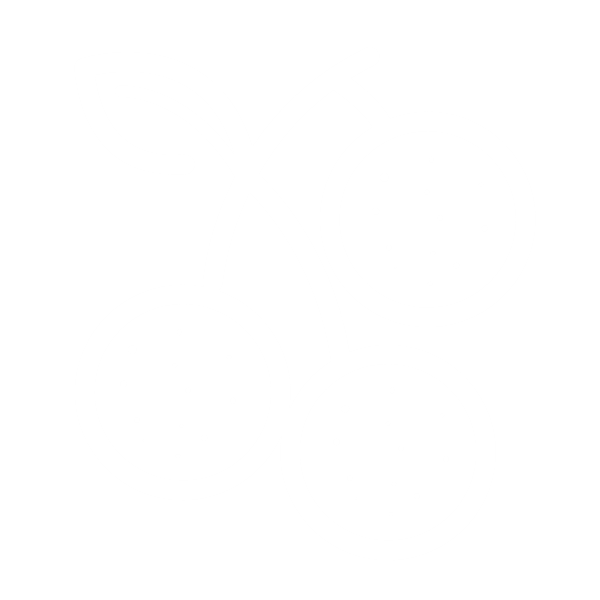 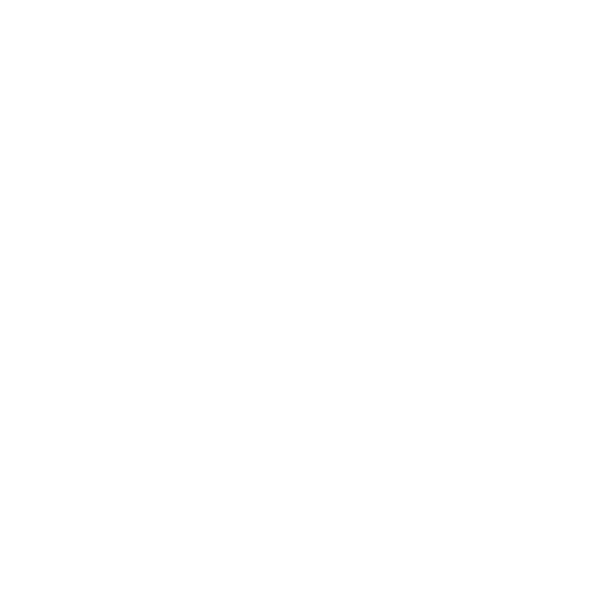 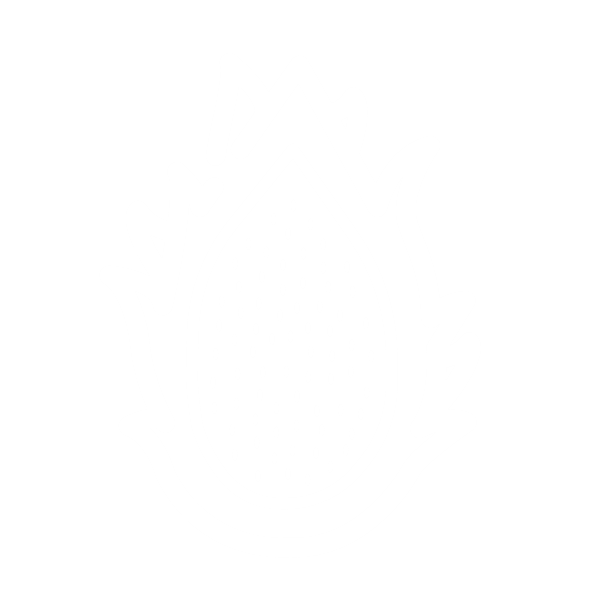 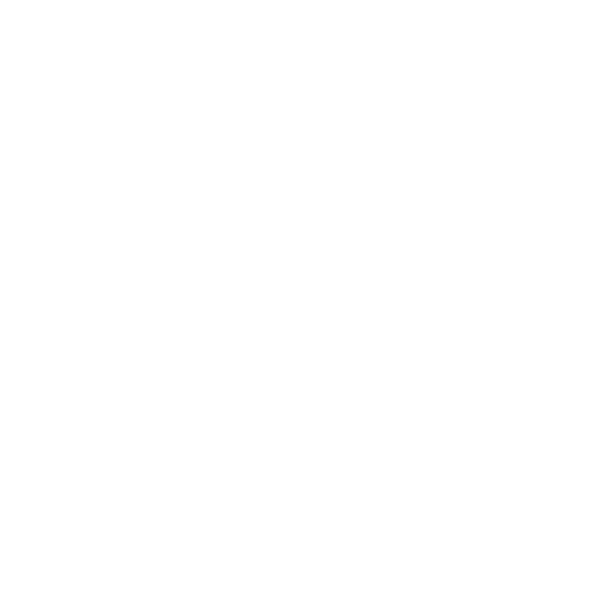 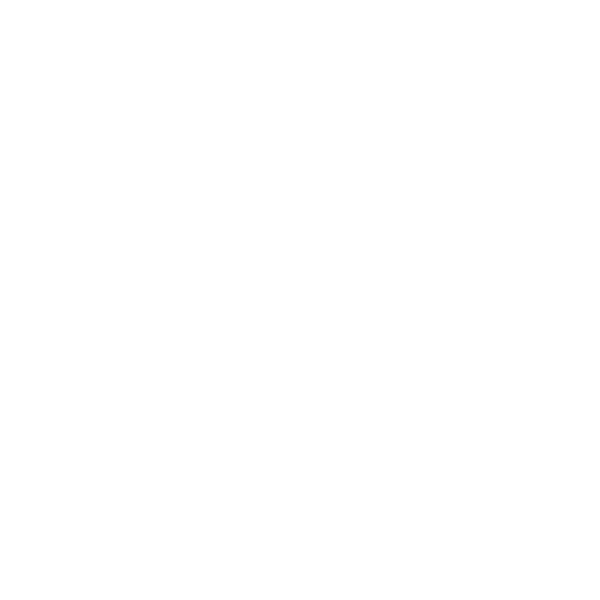 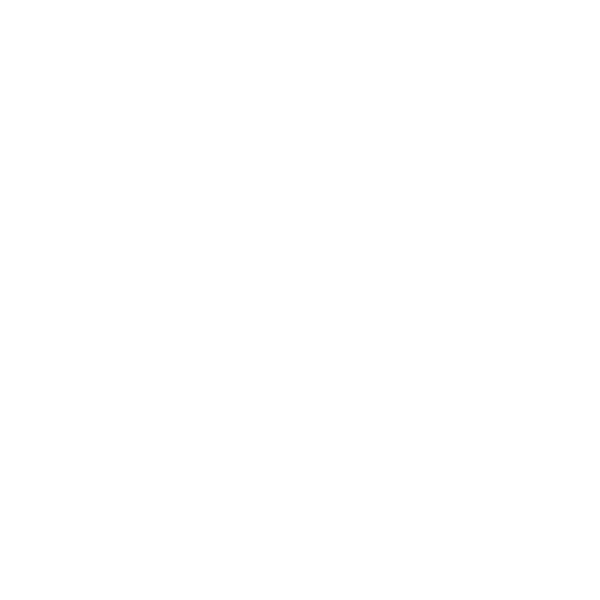 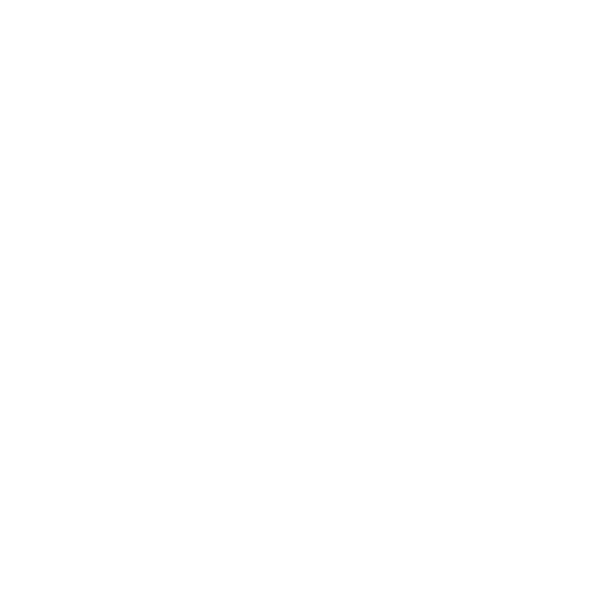 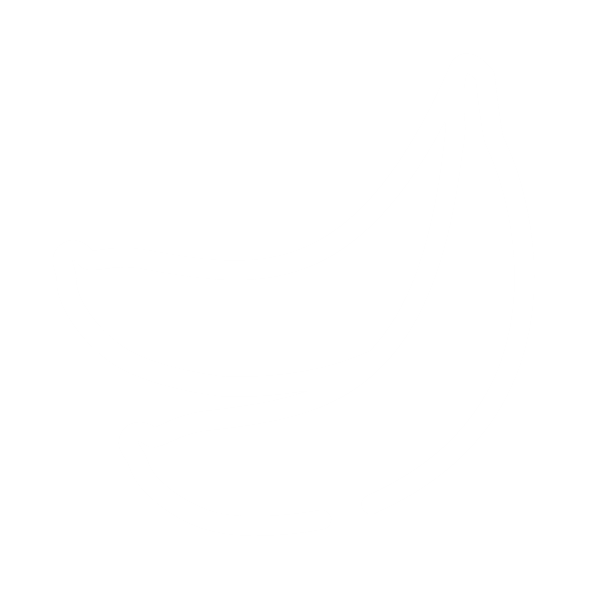 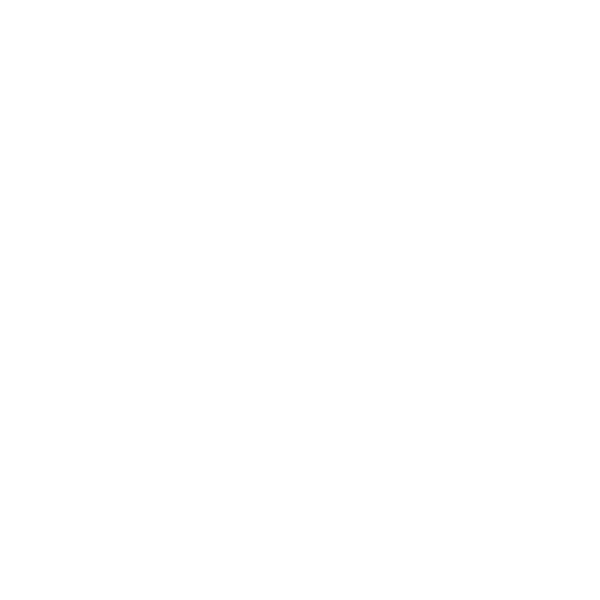 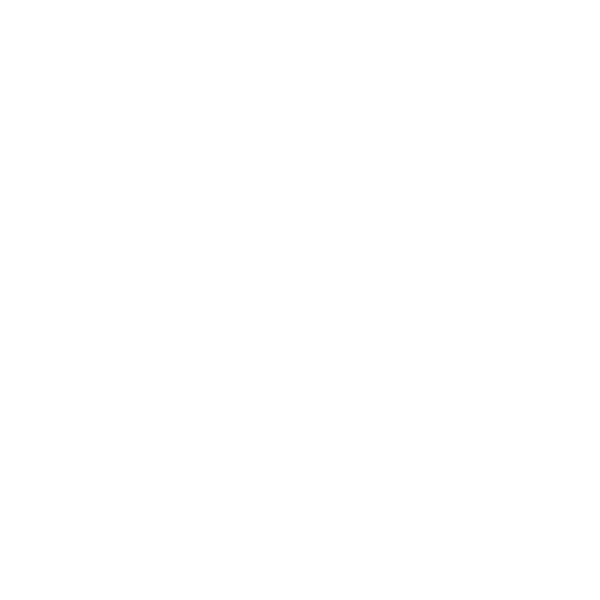 Business
School icons
Sport Icons
Medical icons
Travel Icons
Cloth and Accessories
Food Icons
Christmas Icon